La prevenzione delle aggressioni negli operatori sanitari in RE-R
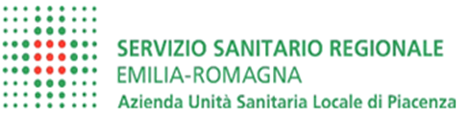 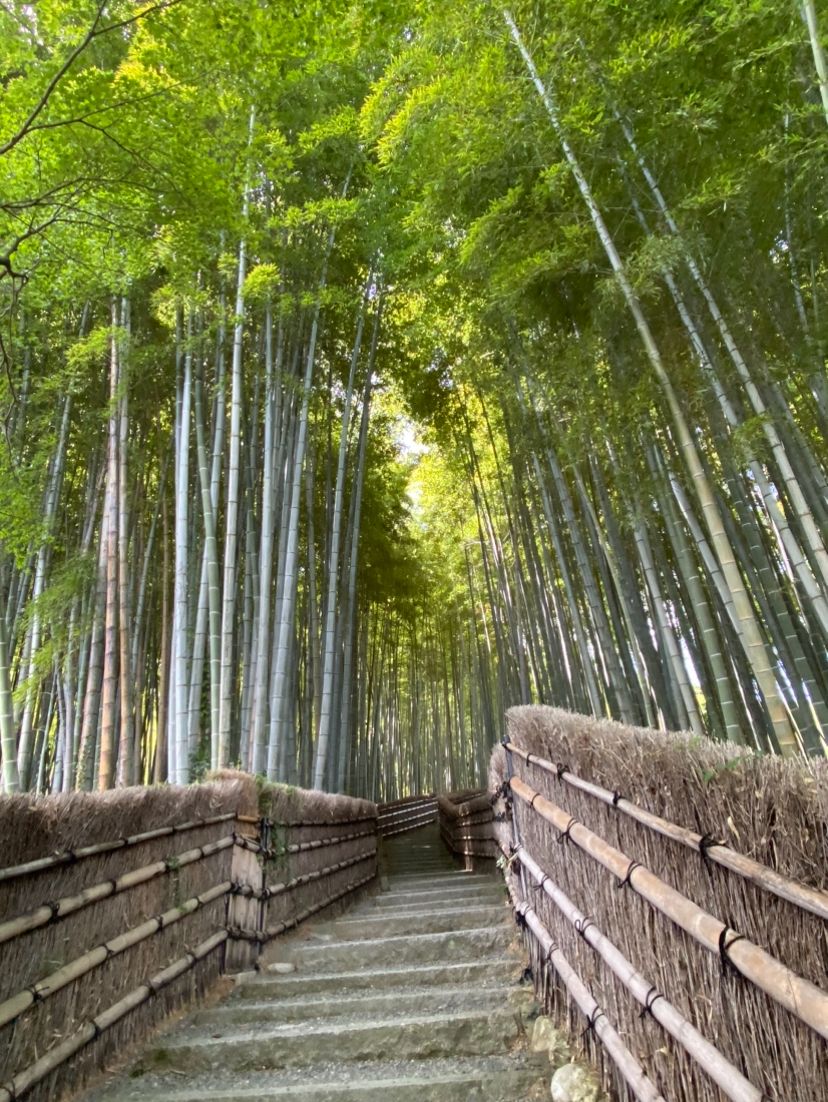 La valutazione del rischio:
Esperienza nell’ausl
Di piacenza
Relatore:
Dott. Scaglione Giampietro



BOLOGNA, 07 FEBBRAIO 2024
VIOLENZA e MOLESTIE:
Un insieme di pratiche e di comportamenti inaccettabili che si prefiggano, causino o possano comportare un danno fisico, psicologico, sessuale o economico
(Convenzione Organizzazione Internazionale del Lavoro – OIL 190, 2019)
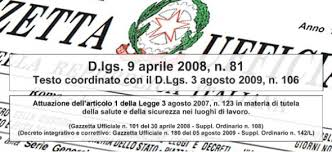 Titolo I – Capo III -Sezione II - VALUTAZIONE DEI RISCHI 

Articolo 28: Oggetto della valutazione dei rischi

La valutazione dei rischi … deve riguardare tutti i rischi per la sicurezza e la salute dei lavoratori, ivi compresi quelli riguardanti gruppi di lavoratori esposti a rischi particolari, tra cui quelli collegati allo stress lavoro-correlato, secondo i contenuti dell’accordo europeo dell’8 Ottobre 2004 [...]
RISCHI PSICO SOCIALI sul LUOGO di LAVORO
Legge 113 del 2020- Rischio Violenza in sanità
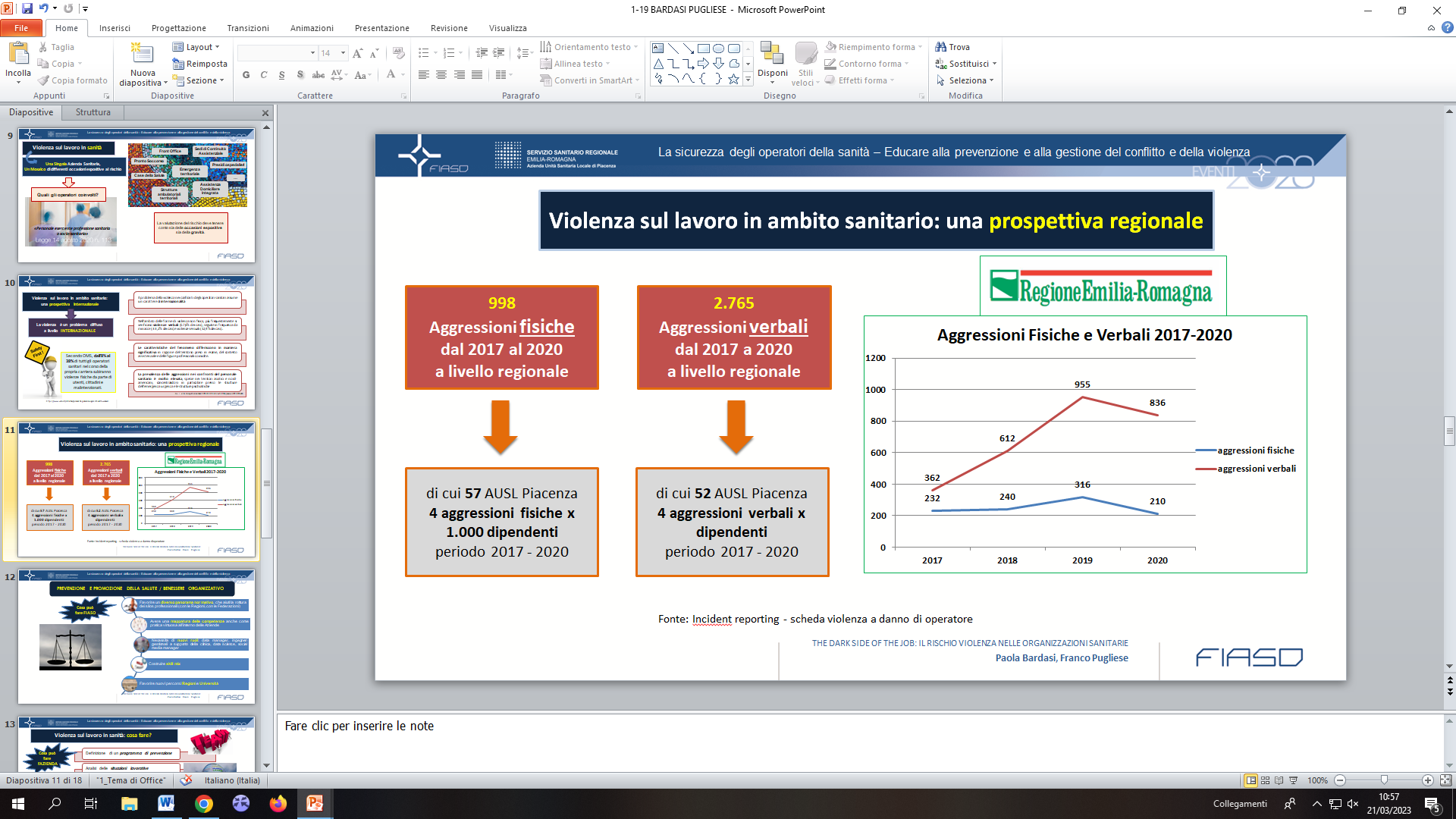 3
[Speaker Notes: Scrivere qui il testo del discorso per ogni diapositiva]
VIOLENZA: LE AGGRESSIONI SEGNALATE dal 1° gennaio al 31 dicembre 2021
VIOLENZA: LE AGGRESSIONI SEGNALATE dal 1° gennaio al 31 dicembre 2022
VIOLENZA: LE AGGRESSIONI SEGNALATE dal 1° gennaio al 31 dicembre 2023
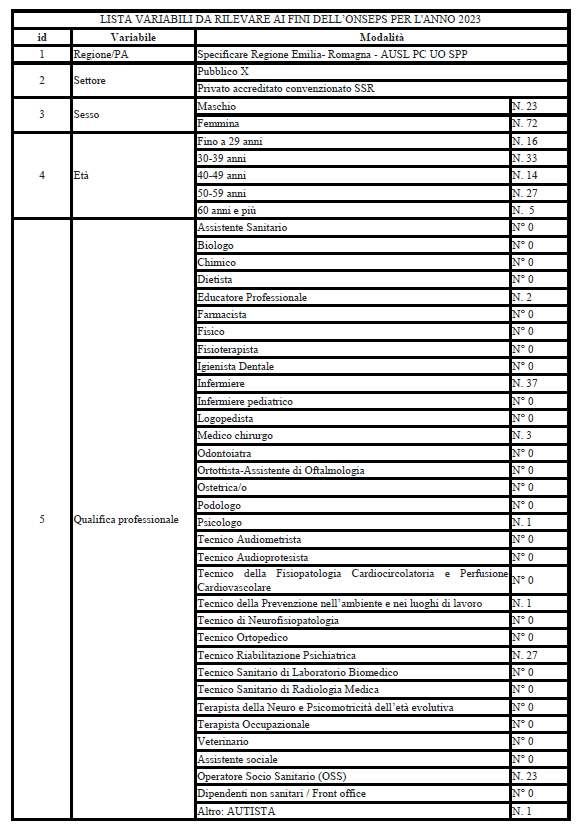 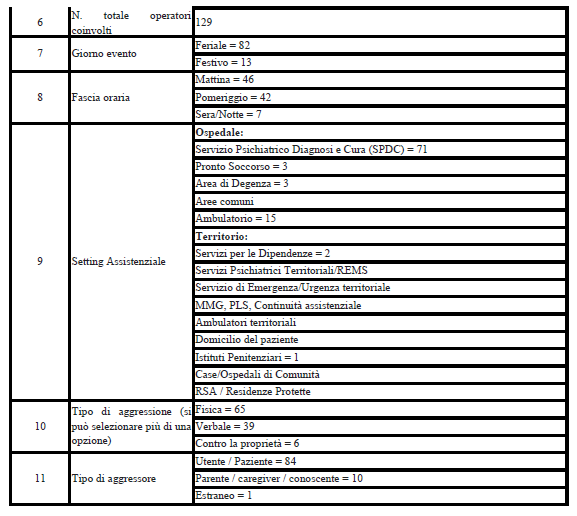 FISICA= 65       VERBALE=39    CONTRO LA PROPRIETÀ= 6
In alcuni casi (n.8) il medesimo episodio è consistito in una aggressione sia fisica che verbale, in n.3 casi sia fisica che verbale che contro la proprietà, in n.2 casi sia verbale che contro il patrimonio.
ANDAMENTO TRIENNIO 2021-2023
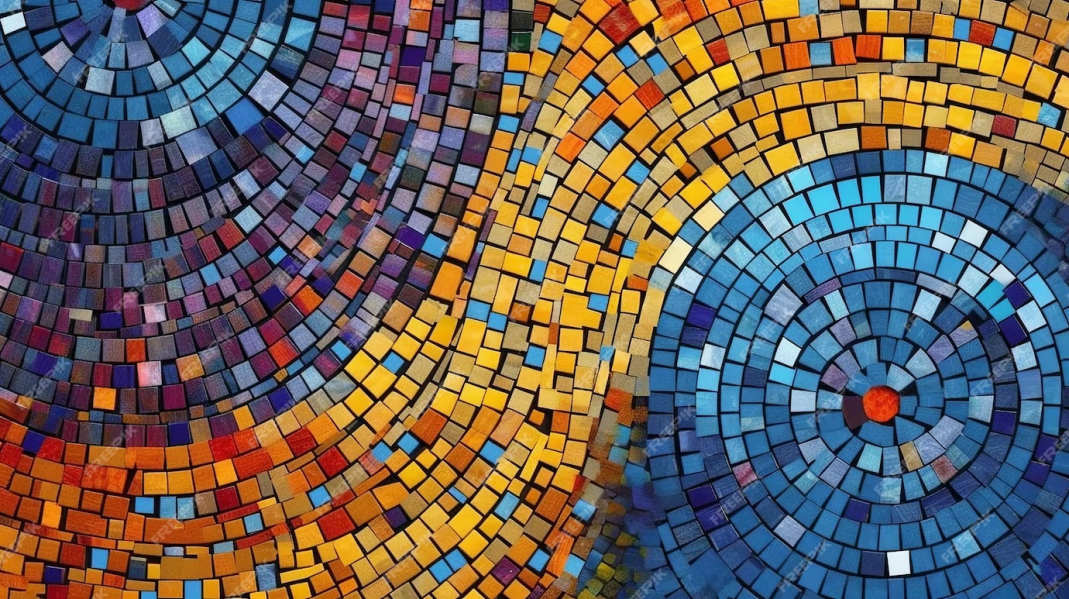 Una singola Azienda Sanitaria,
un mosaico di differenti occasioni espositive al rischio,
una pluralità di figure coinvolte
R = Px D
Ki
8
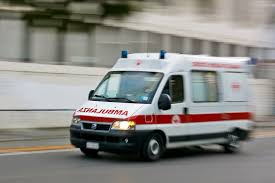 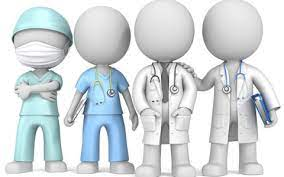 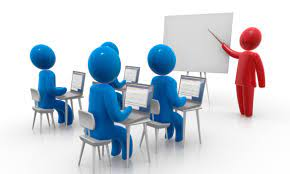 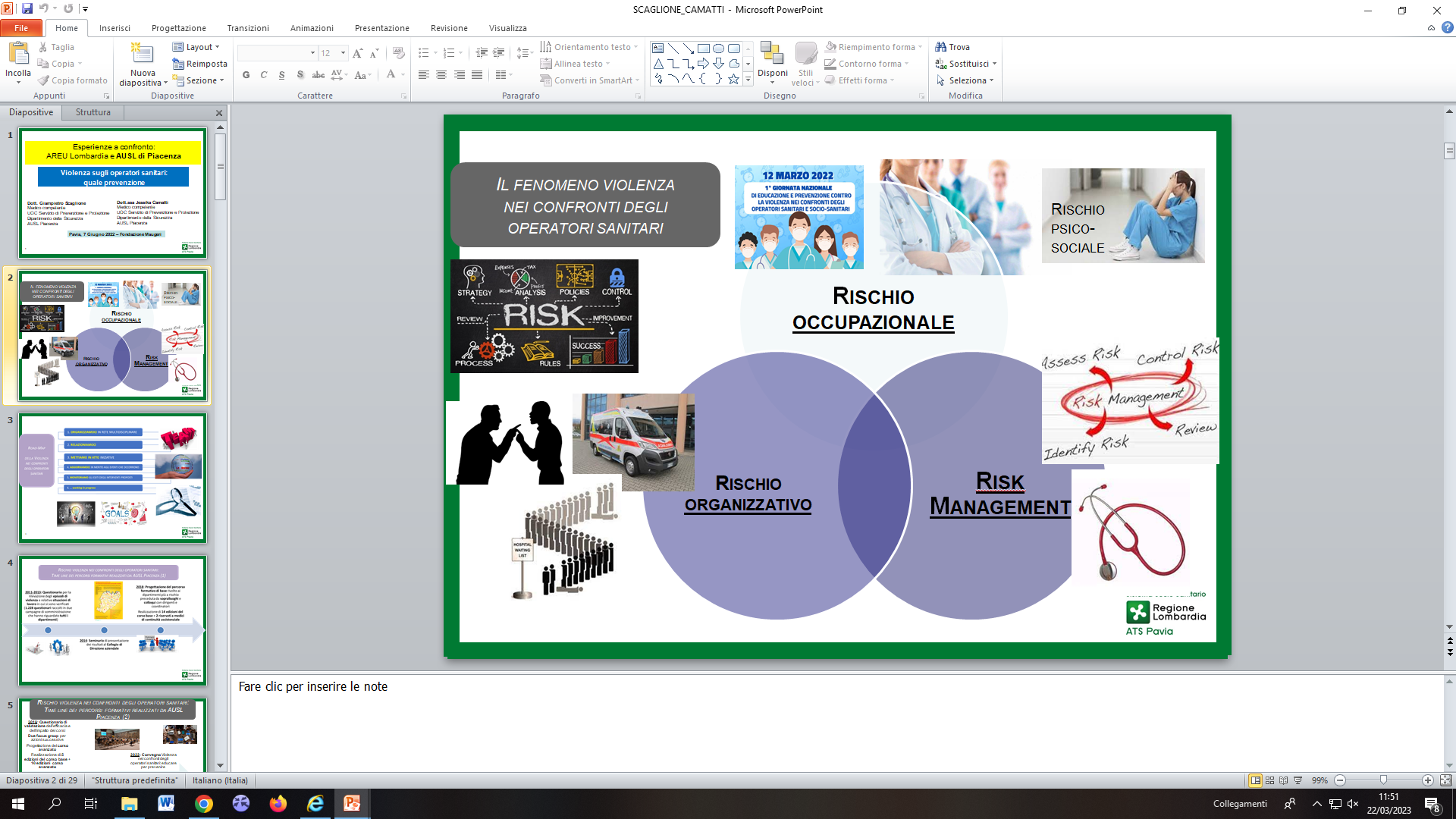 06/02/2024
9
Area Funzionale Violenza luoghi di lavoro
Area Sanitaria
Area Tecnica
Area Amministrativa
Servizio di Prevenzione e Protezione aziendale
Sistema di segnalazione degli episodi di violenza:

RILEVAZIONE CASI AVVENUTI
TEMPISTICA RAPIDA
ATTIVAZIONE AREA FUNZIONALE
PRESA IN CARICO TRASVERSALE
Medici Competenti
Psicologa del lavoro
Infermieri
Personale tecnico
Personale amministrativo
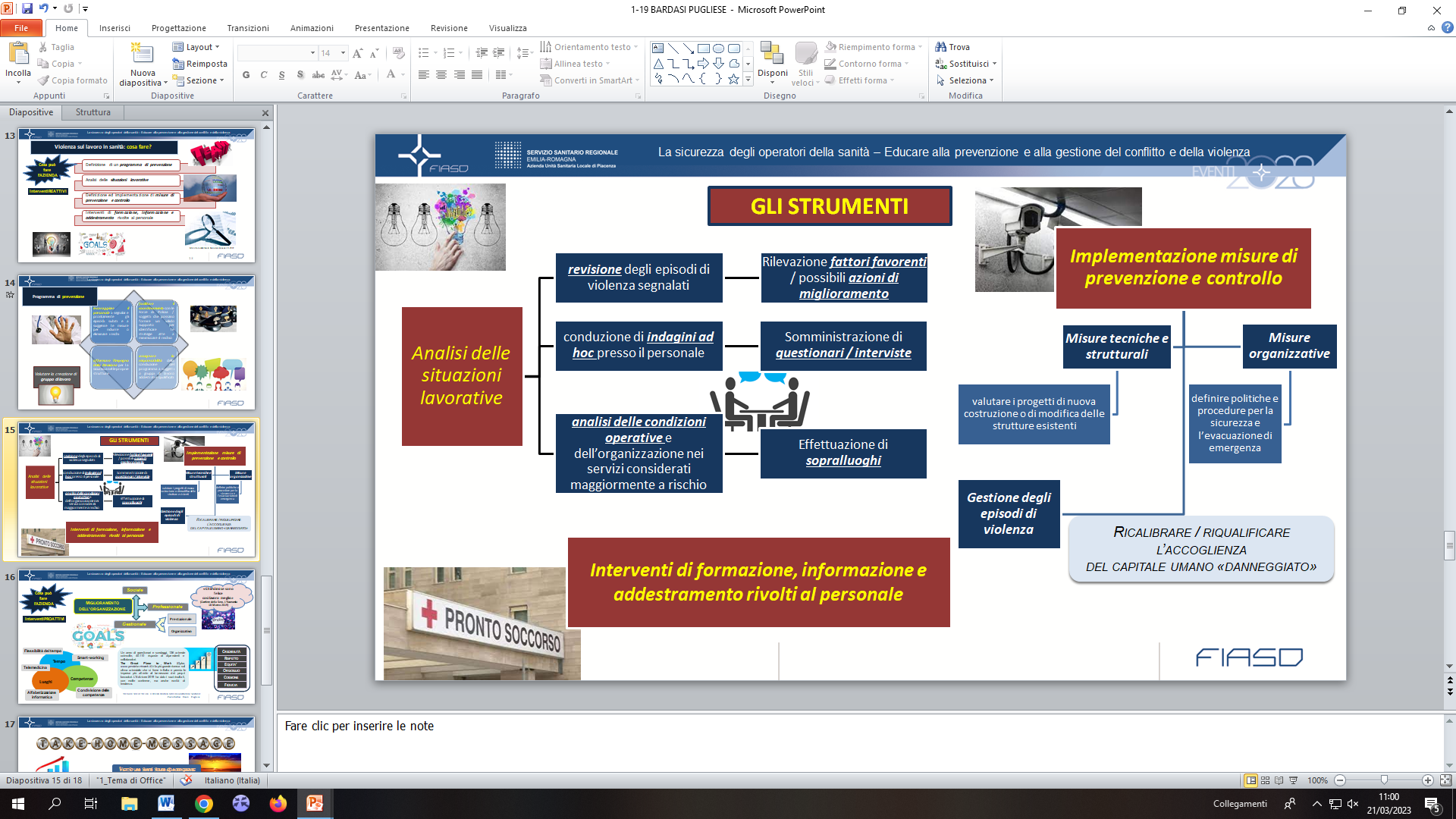 R = P x D
Ki
11
[Speaker Notes: Scrivere qui il testo del discorso per ogni diapositiva]
Gruppo di lavoro Azienda USL Piacenza
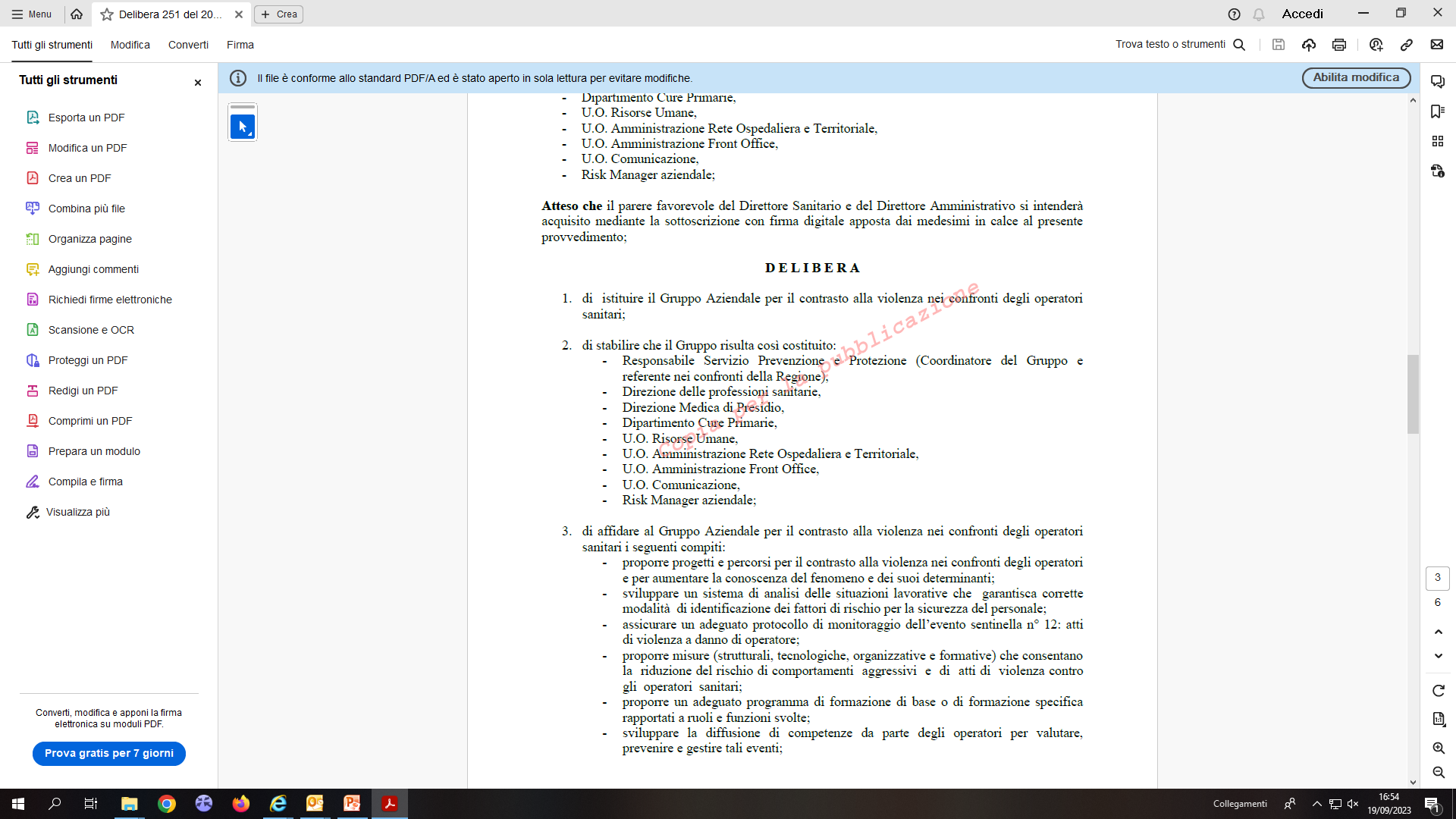 12
[Speaker Notes: Scrivere qui il testo del discorso per ogni diapositiva]
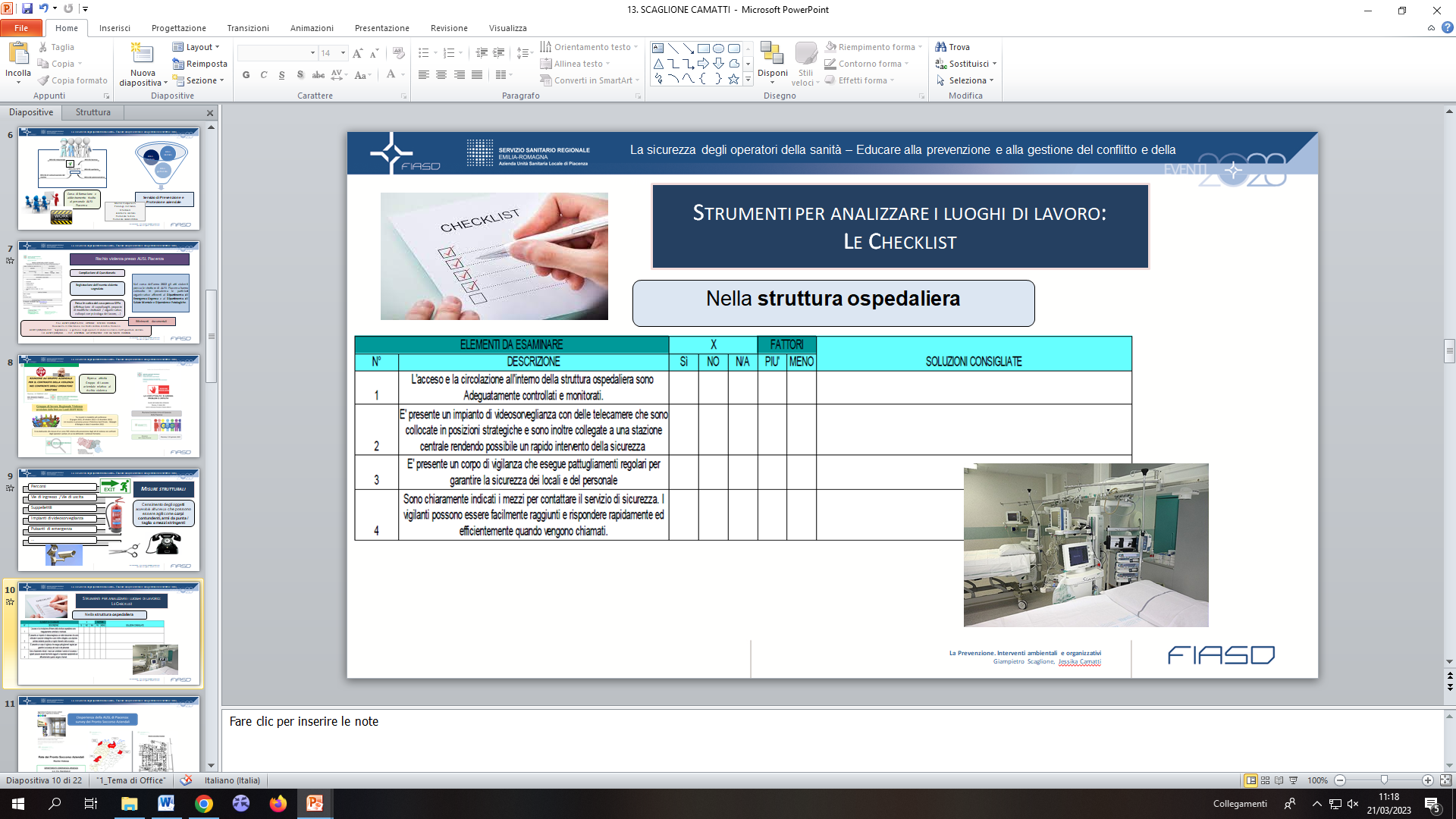 Preventivo

 Reattivo
STRUMENTO
13
[Speaker Notes: Scrivere qui il testo del discorso per ogni diapositiva]
Variabili del rischio
R = P x D
Ki
P: probabilità d’accadimento di un evento dannoso
D:danno conseguente all’evento.
C: attività a rischio prevalente (rischio intrinseco)
Fi: coefficiente che esprime il grado d’influenza, sull’esposizione al rischio, di ciascuno degli “i” elementi.
“i” elementi: frequenza dei contatti con le fonti di rischio, caratteristiche dell’ambiente di lavoro, procedure adottate (buone pratiche, istruzioni operative, ecc…), gestione ed utilizzo DPI, informazione e formazione ricevuta, n° di casi segnalati
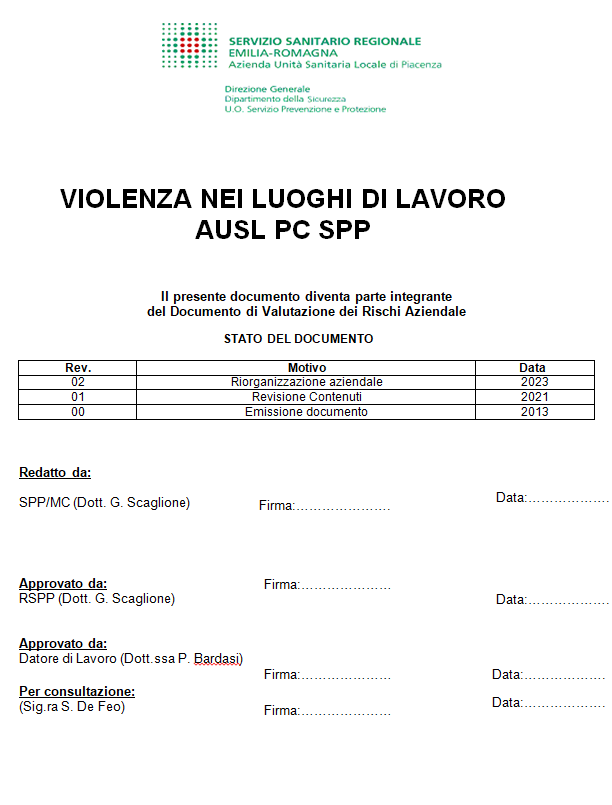 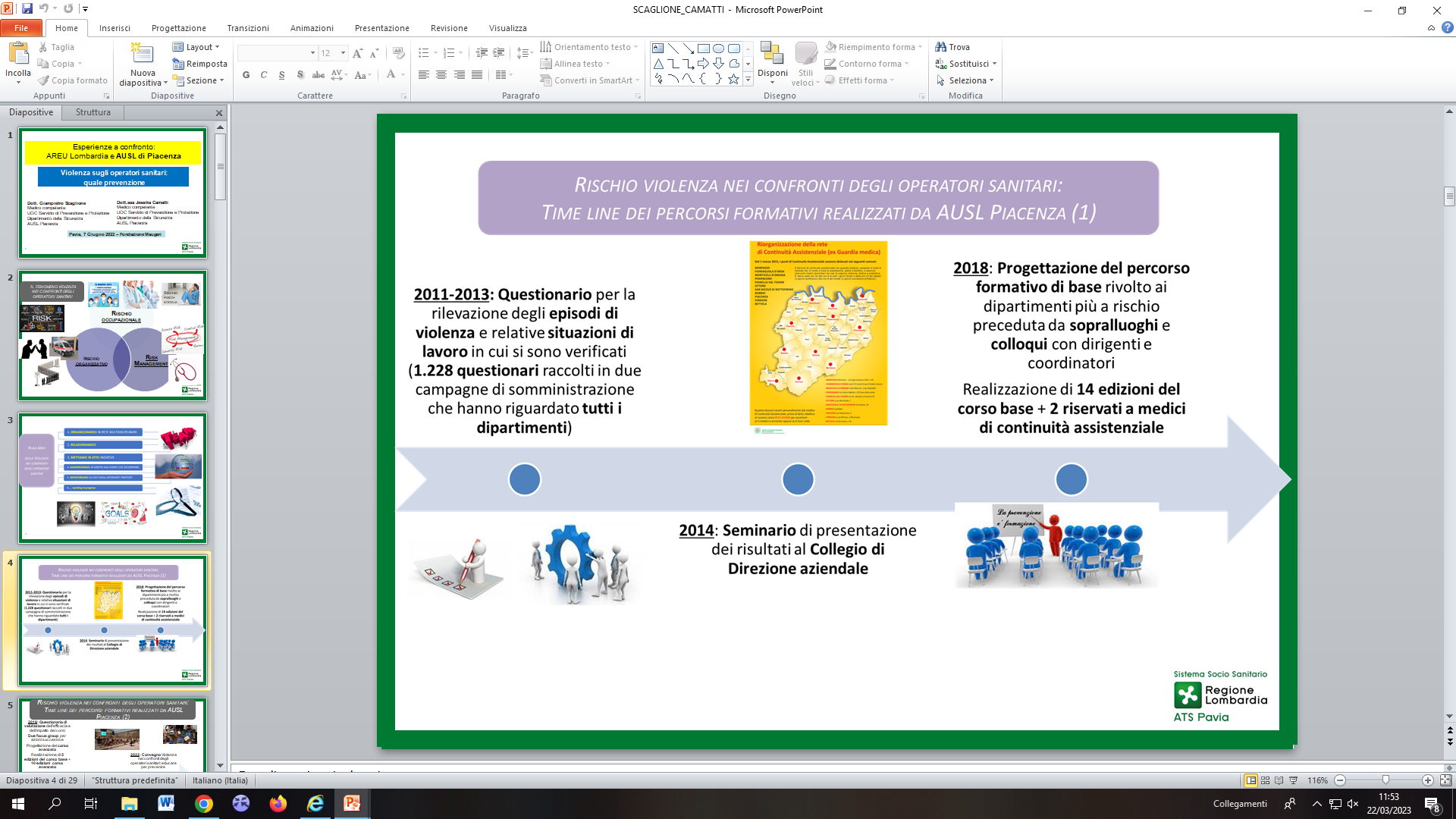 16
[Speaker Notes: Scrivere qui il testo del discorso per ogni diapositiva]
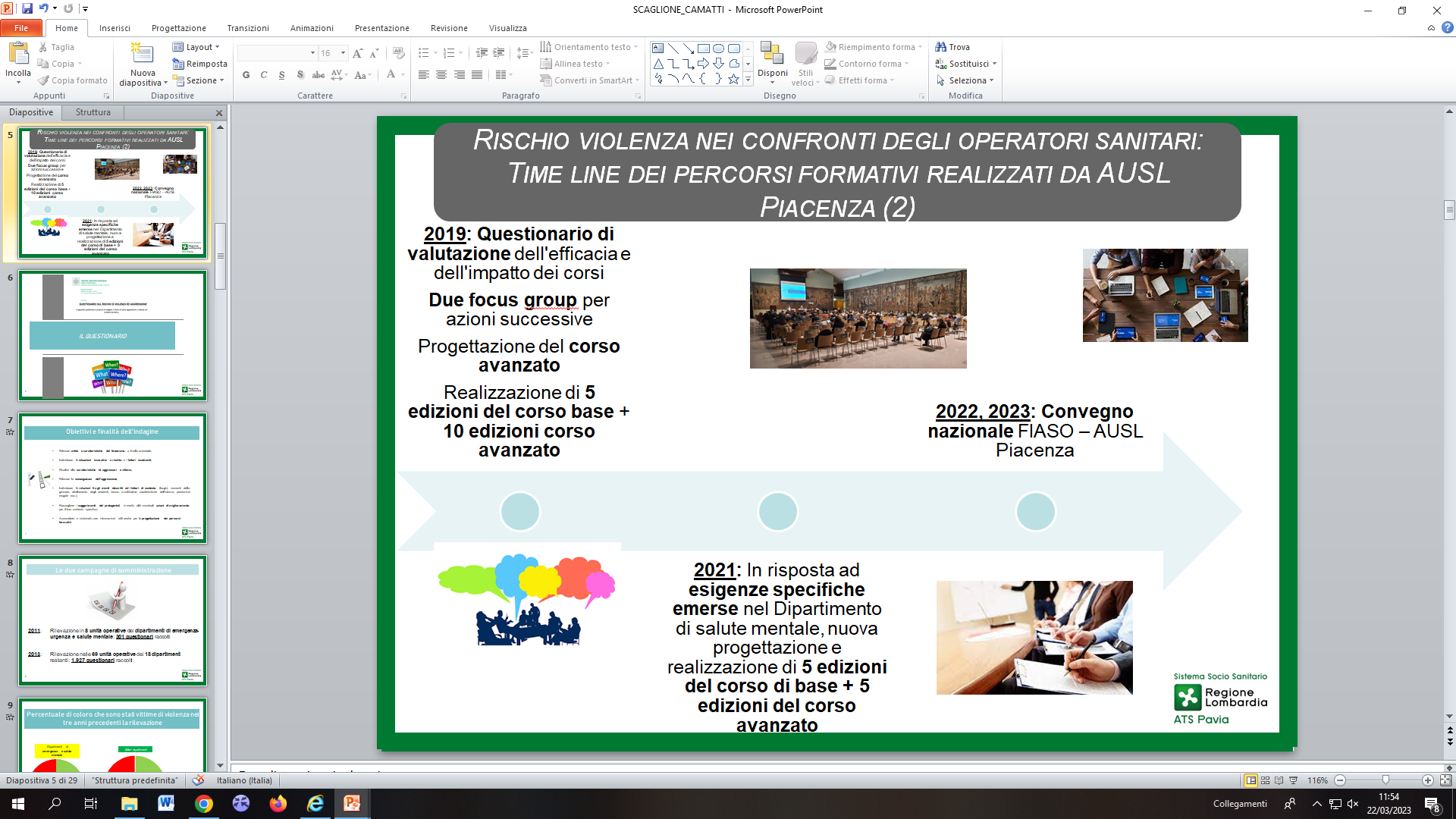 17
[Speaker Notes: Scrivere qui il testo del discorso per ogni diapositiva]
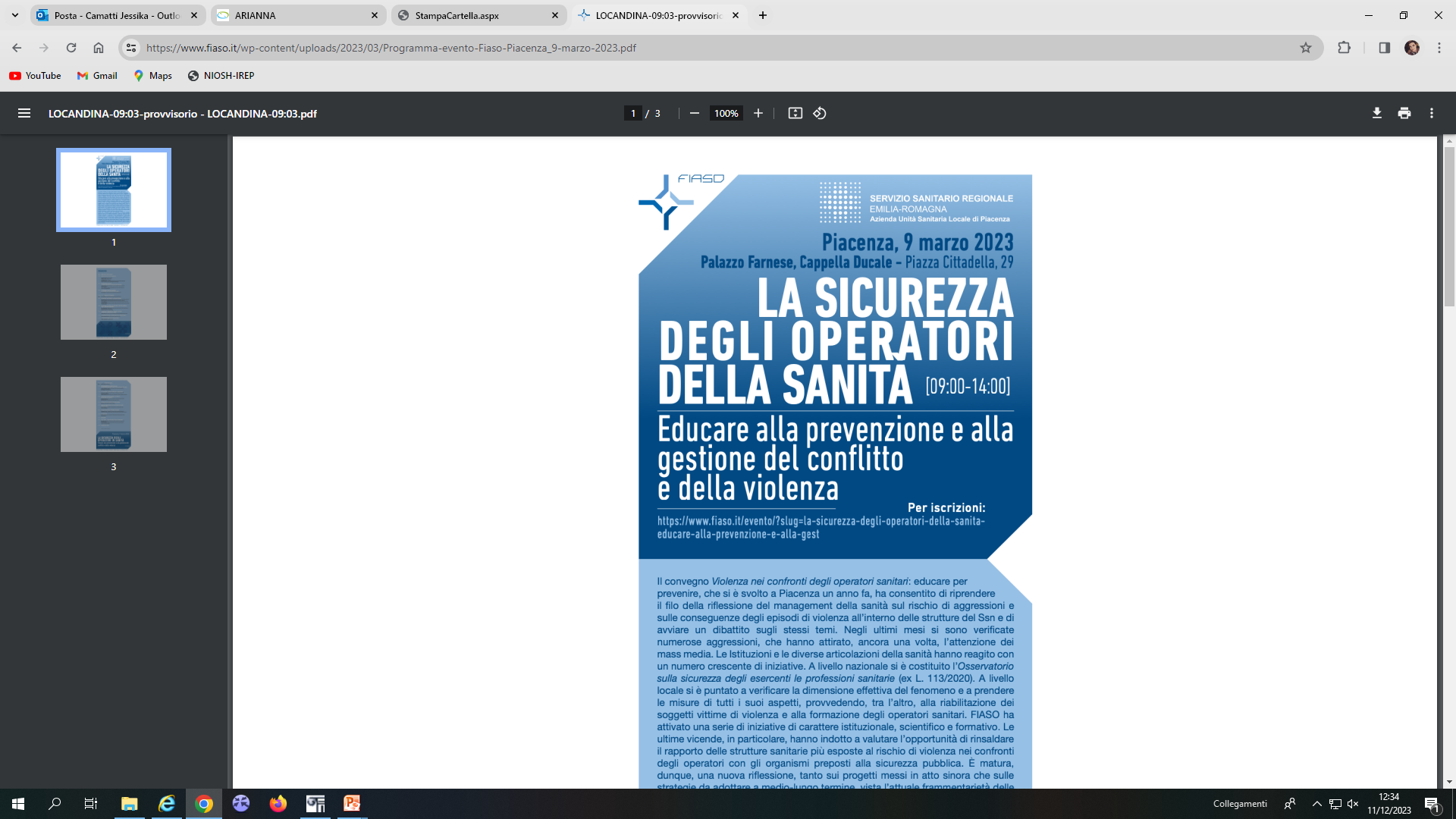 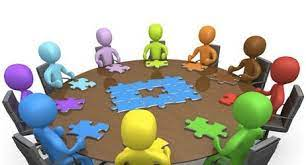 Gruppo di lavoro Regionale Violenza
coordinato dalla Dott.ssa Landi (RSPP RER)
Si sta dedicando alla stesura di un corso FAD relativo alla prevenzione degli atti di violenza nei confronti degli operatori sanitari, di cui sta definendo i contenuti formativi.
Si sta dedicando altresì alla realizzazione di un corso di formazione in presenza per operatori dei SPP della Regione Emilia Romagna che si occupano del rischio violenza 
(il corso si terrà verosimilmente nei primi mesi del 2024)
AUSL Piacenza:
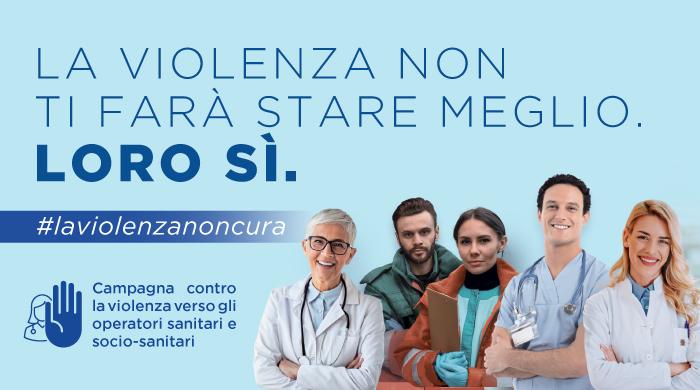 VIOLENZA
Monitoraggio dei casi segnalati 
con presa in carico
Incontro con Prefetto Piacenza 
(gennaio 2023)
Effettuazione sopralluoghi 
nei casi di violenza fisica
Corso di formazione e addestramento 
per personale AUSL
Sopralluoghi  effettuati: sedi di continuità assistenziale, Centro Salute Donna, Neuropsichiatria infantile, Centro InAcqua
Partecipazione da parte di personale SPP 
al corso TECOS
Coinvolgimento psicologa presso SPP
FORMAZIONE – VIOLENZA
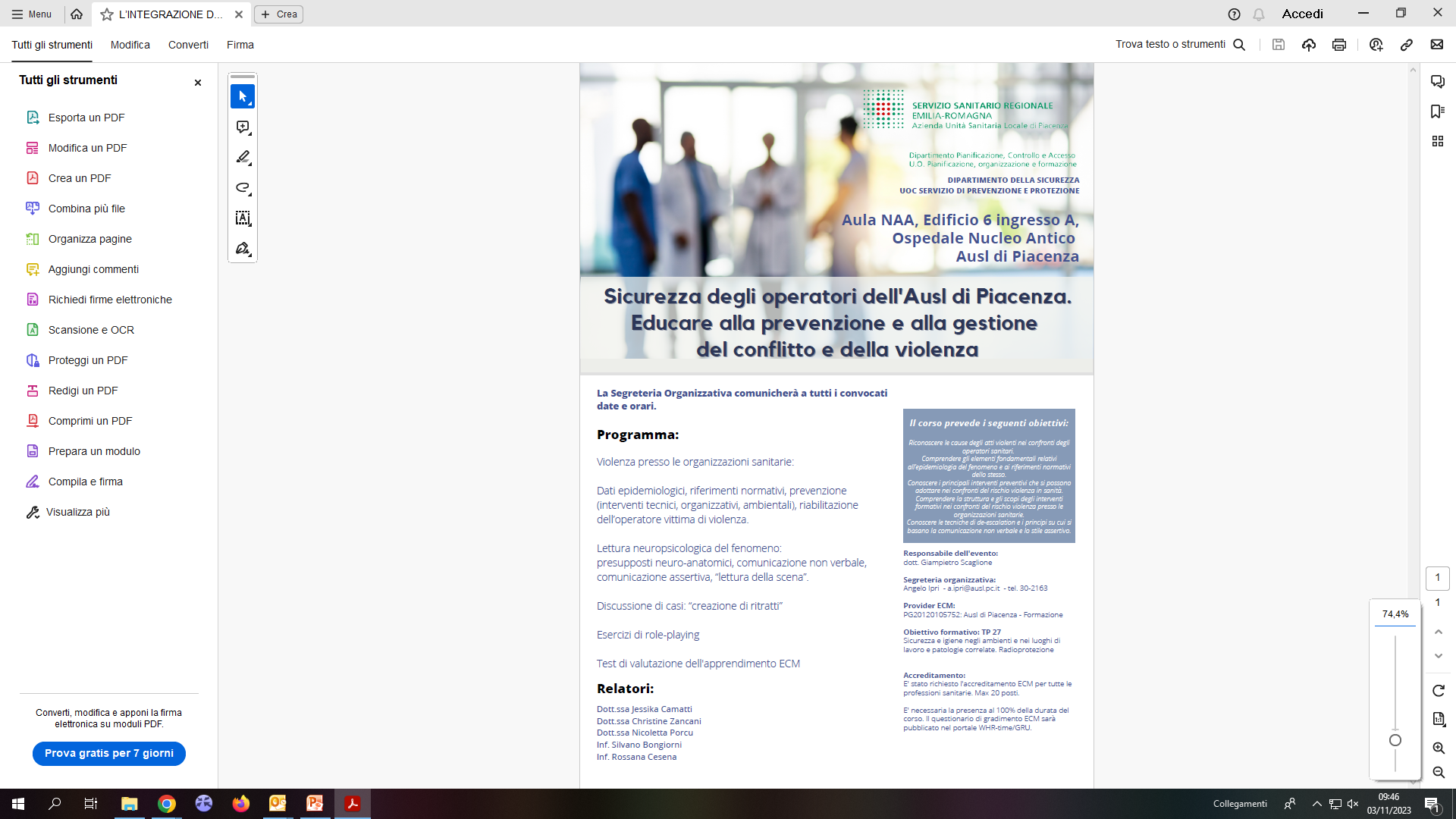 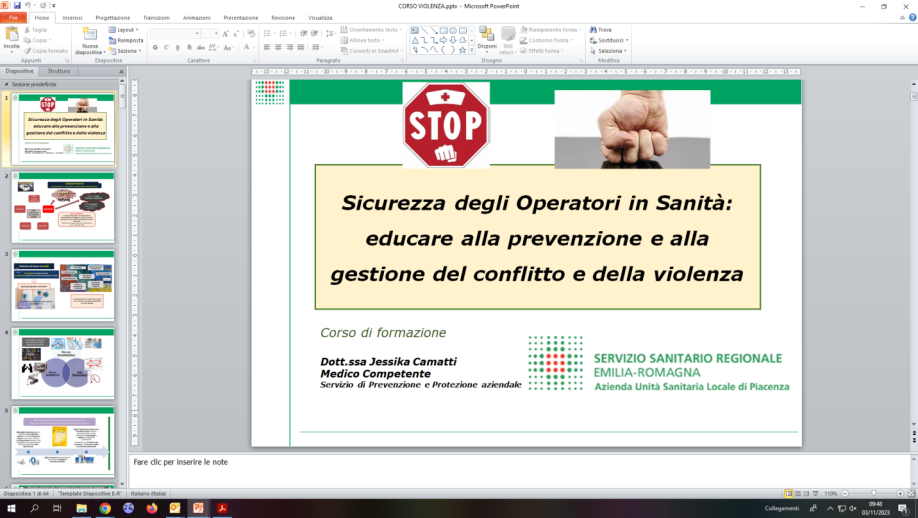 Corso di formazione e addestramento
per personale AUSL
Effettuate 11 edizioni nell’anno 2023 rivolte al Dip. Salute Mentale e Dipendenze Patologiche.
Programma anno 2024:
Dip. Pianificazione Controllo e Accesso
Dip. Cure Primarie
SICUREZZA DEGLI OPERATORI IN SANITA’
NUMERO  OPERATORI  formati            153
ORE DI FORMAZIONE                   440
ITER di gestione evento violento
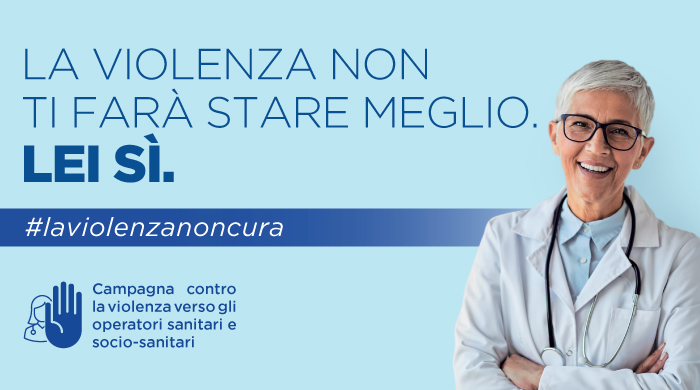 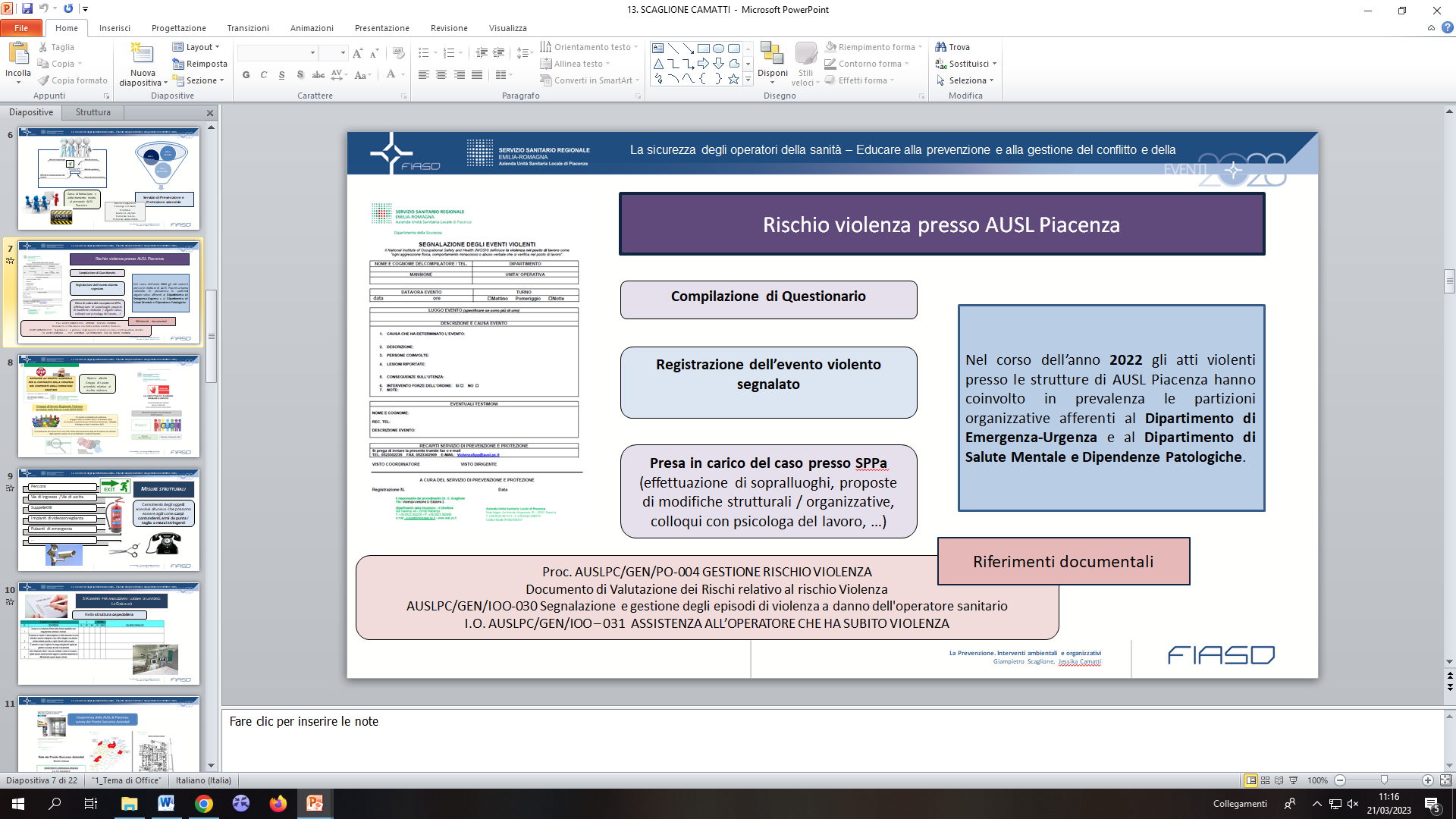 Presa in carico infermieristica/Interlocuzione con il Medico Competente
Alla data del 31 Dicembre 2023, 
96 episodi segnalati, di cui:
54 presso residenza Laura ex Cà Torricelle
12 presso SPDC
8 presso Ambulatorio Pre-ricovero
3 presso CSM
2 presso DSM
2 presso PS
2 presso Ambulatorio Diabetologia
2 presso Piattaforma ambulatoriale Valtidone
E casi singoli in altre UU.OO.
Presa in carico presso SPP
(effettuazione di sopralluoghi, proposte di modifiche strutturali / organizzative, colloqui con psicologa del lavoro, …)
SUPPORTO PSICOLOGICO INDIVIDUALE SPP
Medico Competente:  Sono soddisfatti i criteri per un intervento psicologico?
(es. prevenzione burnout, episodi di violenza vs operatori, disturbo dell’adattamento nel contesto lavorativo)
31
79
Totale Operatori presi in carico
Dati aggiornati al 06.02.2024
Totale colloqui effettuati
22
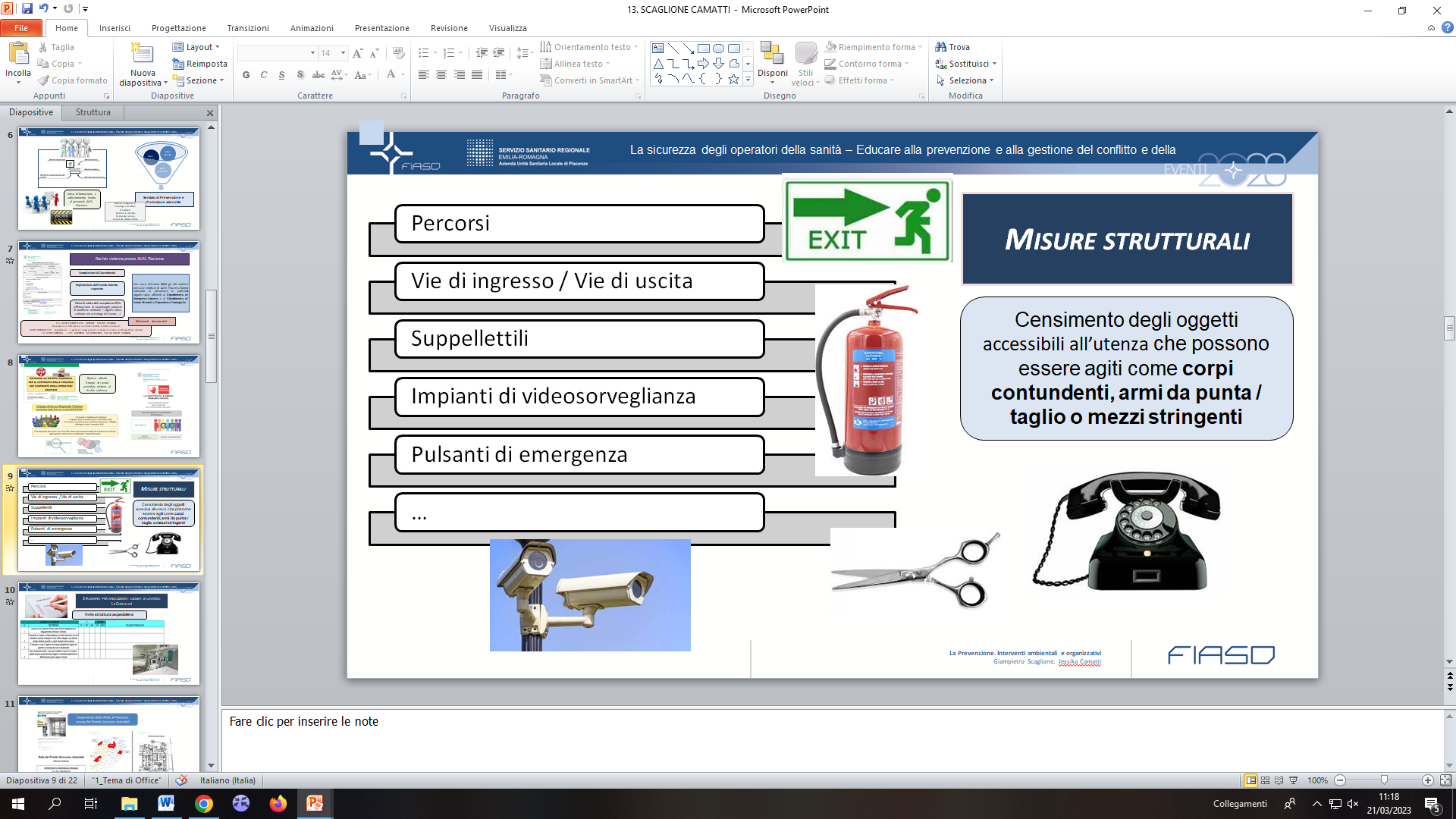 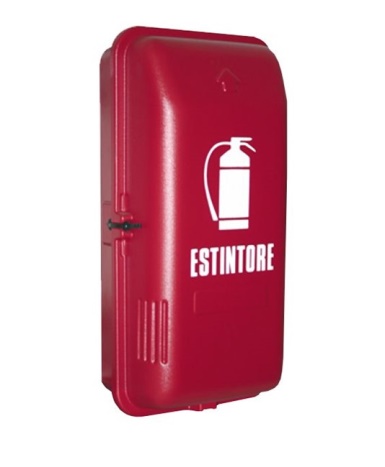 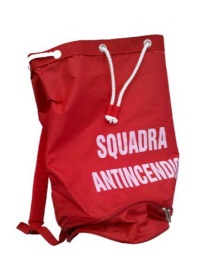 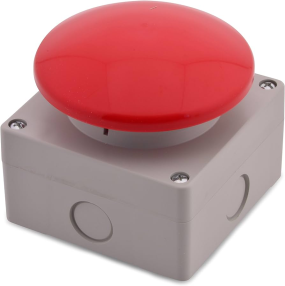 23
[Speaker Notes: Scrivere qui il testo del discorso per ogni diapositiva]
Via Buozzi – Gli aggiornamenti
Gli acquisti ed i lavori sono terminati.
STANZE DEDICATE:
- la stanza denominata “ragazzo” è terminata anche con l’informativa per il paziente;
- la stanza denominata “time out” è terminata da un punto di vista tecnico ma è necessario concludere il percorso “privacy” per l’utilizzo delle telecamere
CSM – Gli aggiornamenti
Lavori termineranno a fine novembre.
I telecomandi sono stati consegnati e l’allarme è stato remotizzato allarme su Coop Service.
L’allarme sonoro suona in infermeria e c/o Coop. Service; il personale vorrebbe che suonasse anche al primo piano consentendone però la successiva tacitazione solo al primo piano mantenendolo pertanto attivo in infermeria e c/o Coop. Service. Portare l’allarme al primo piano si può fare ma non si può modificare impianto consentendo la tacitazione del solo primo piano. 
Sopralluogo in data 10 novembre 2023
[Speaker Notes: CSM]
31 maggio 2023, Sopralluogo
Continuità Assistenziale Podenzano
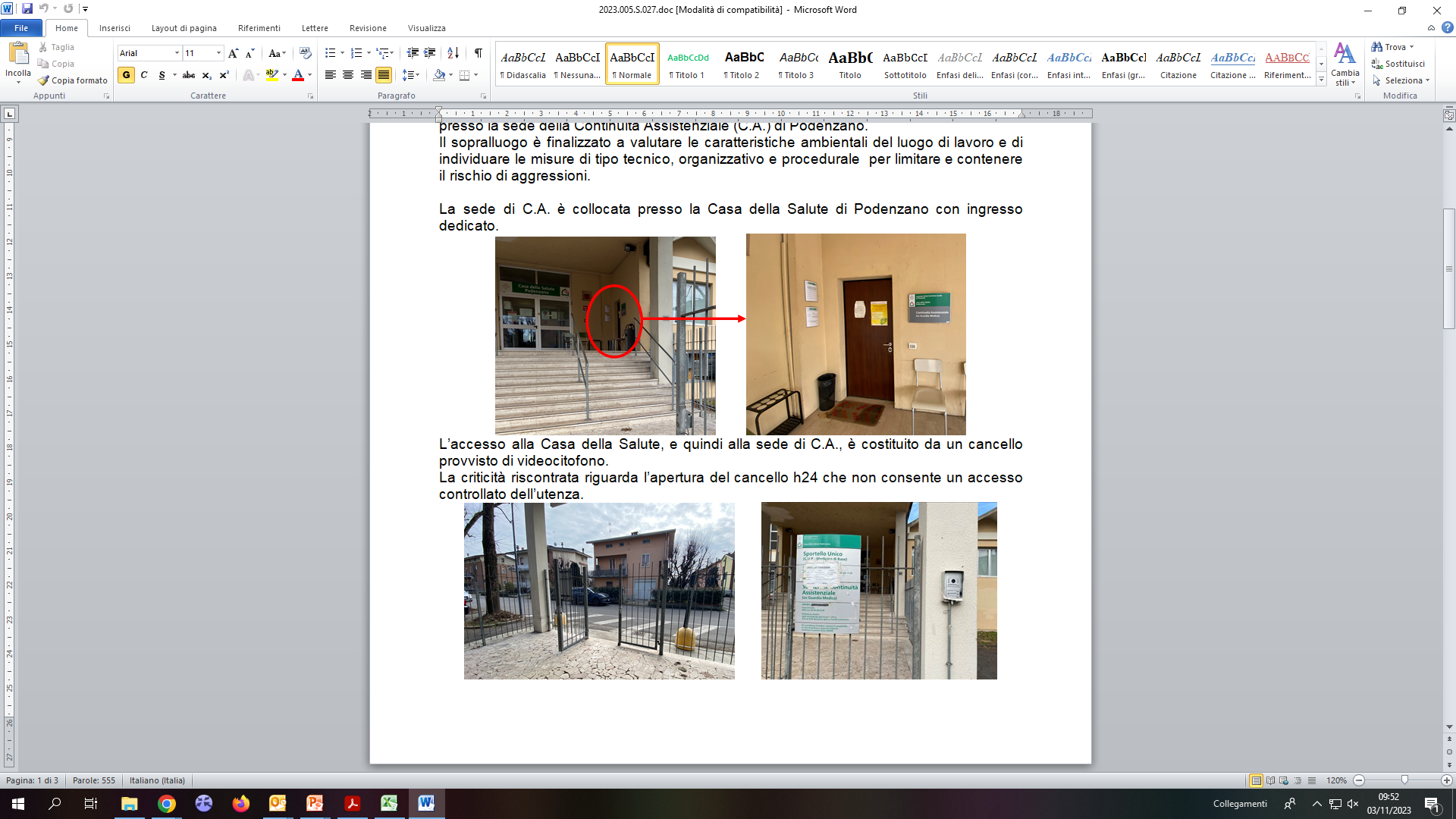 7 settembre 2023, Sopralluogo
Centro InAcqua / Baia del Re
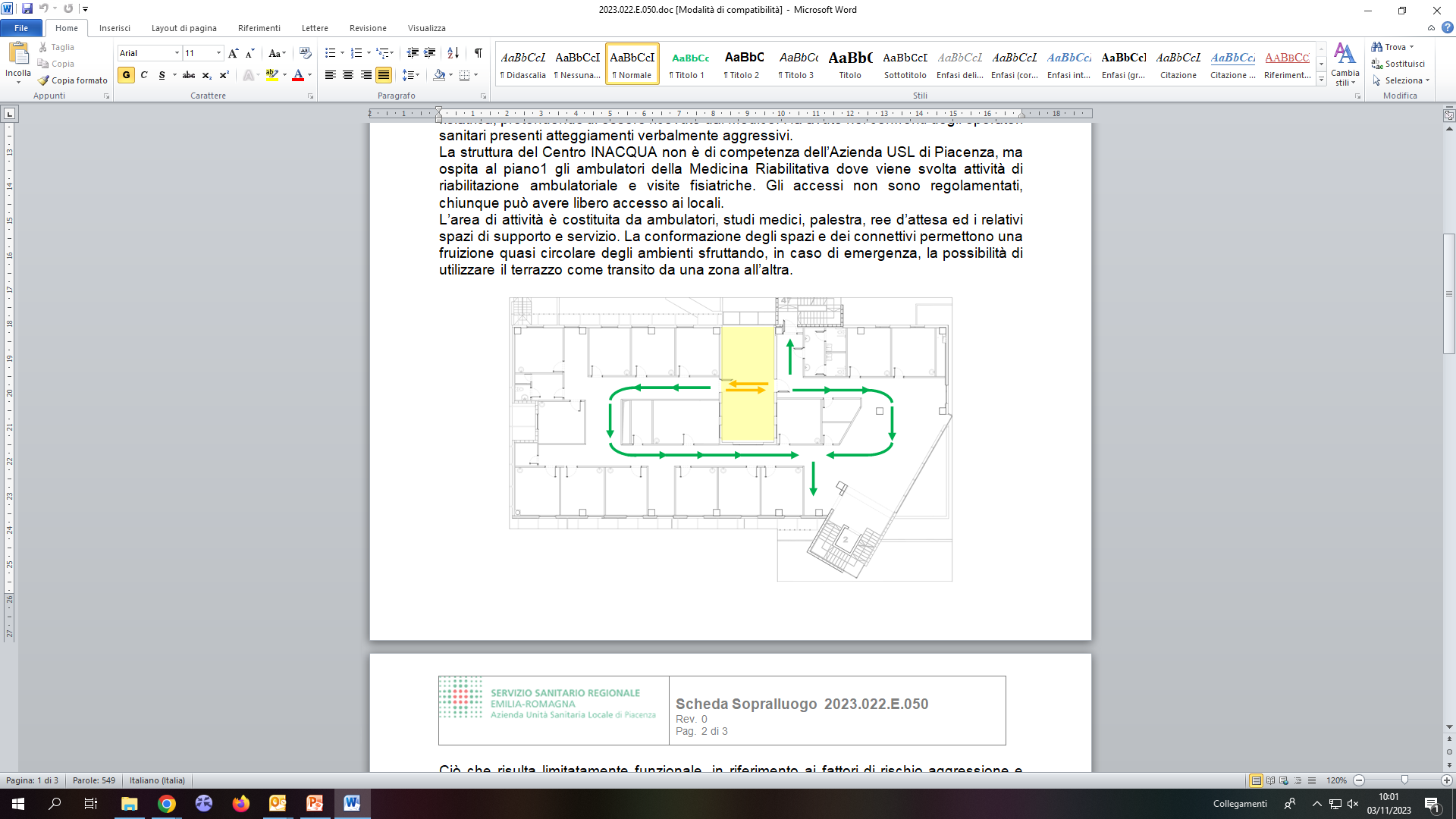 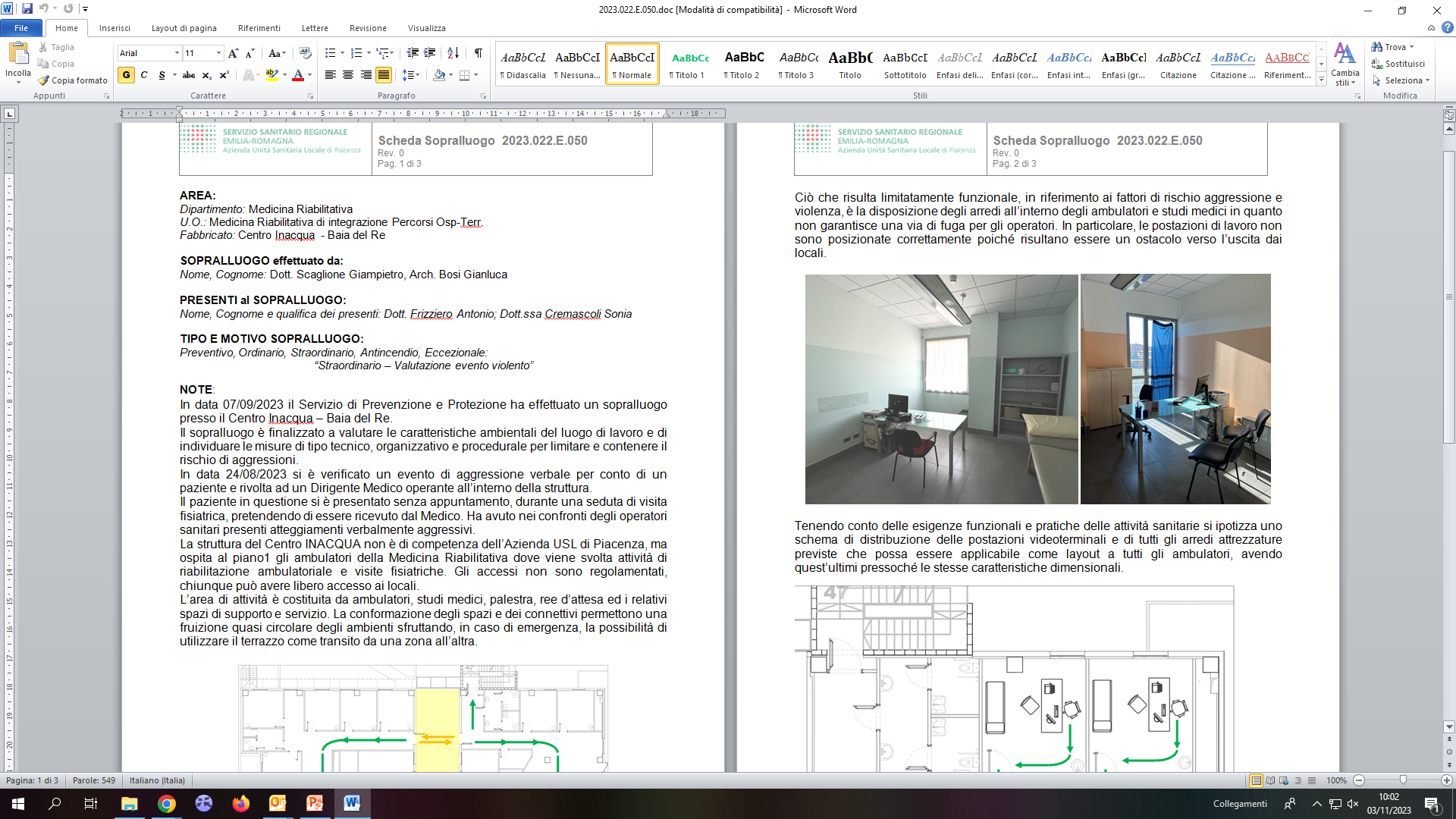 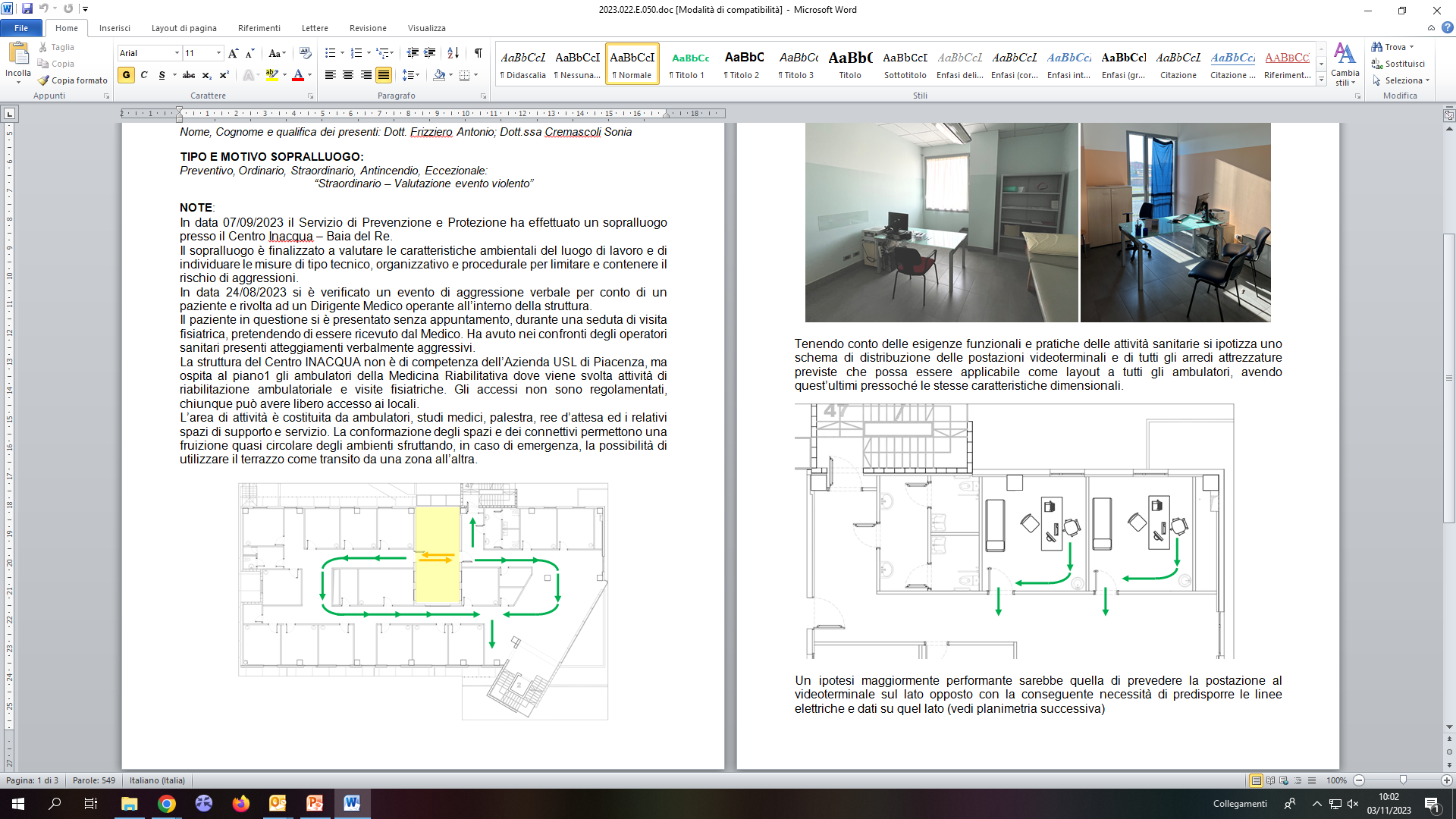 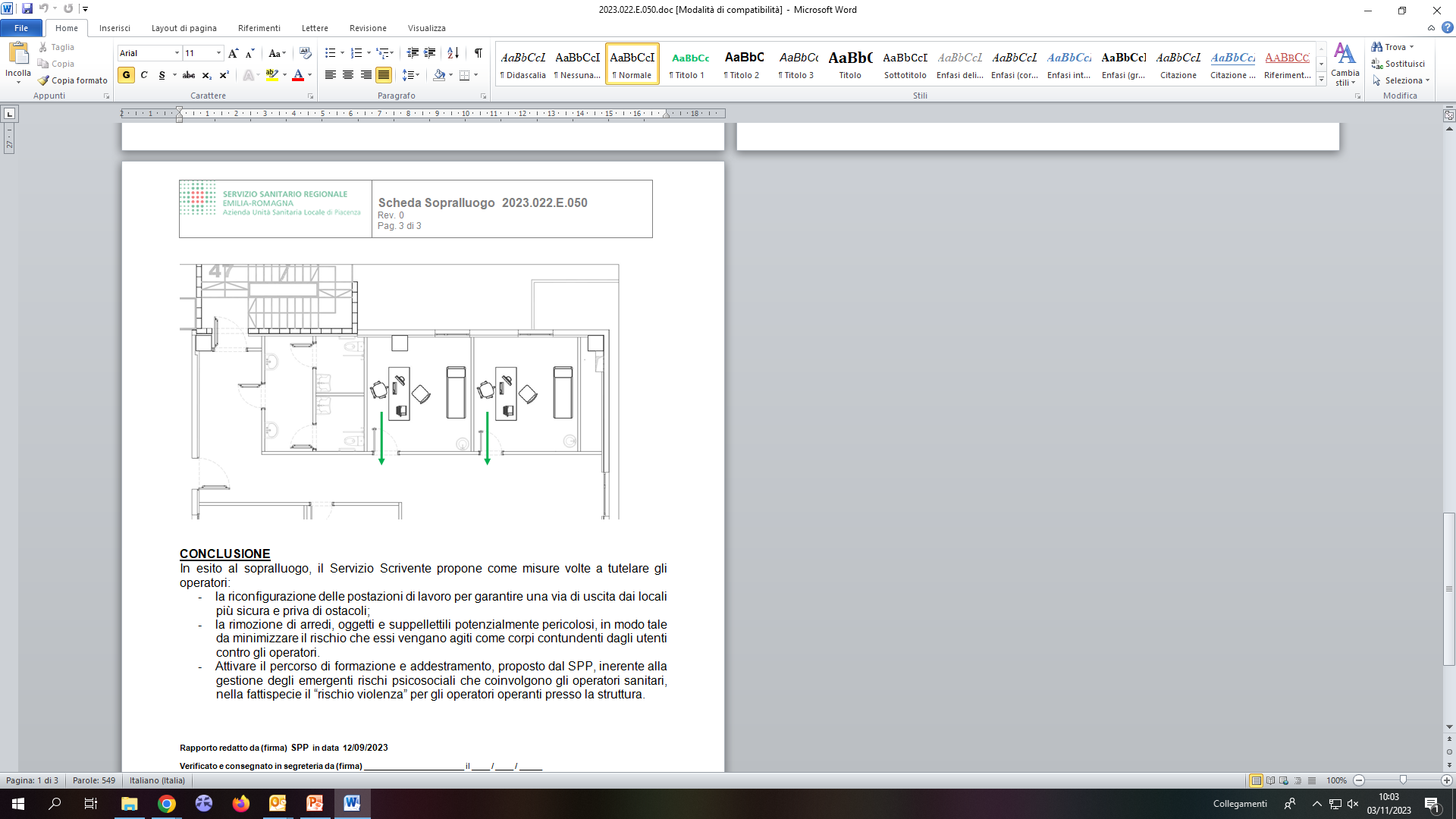 2 ottobre 2023, Sopralluogo
Centro Salute Donna
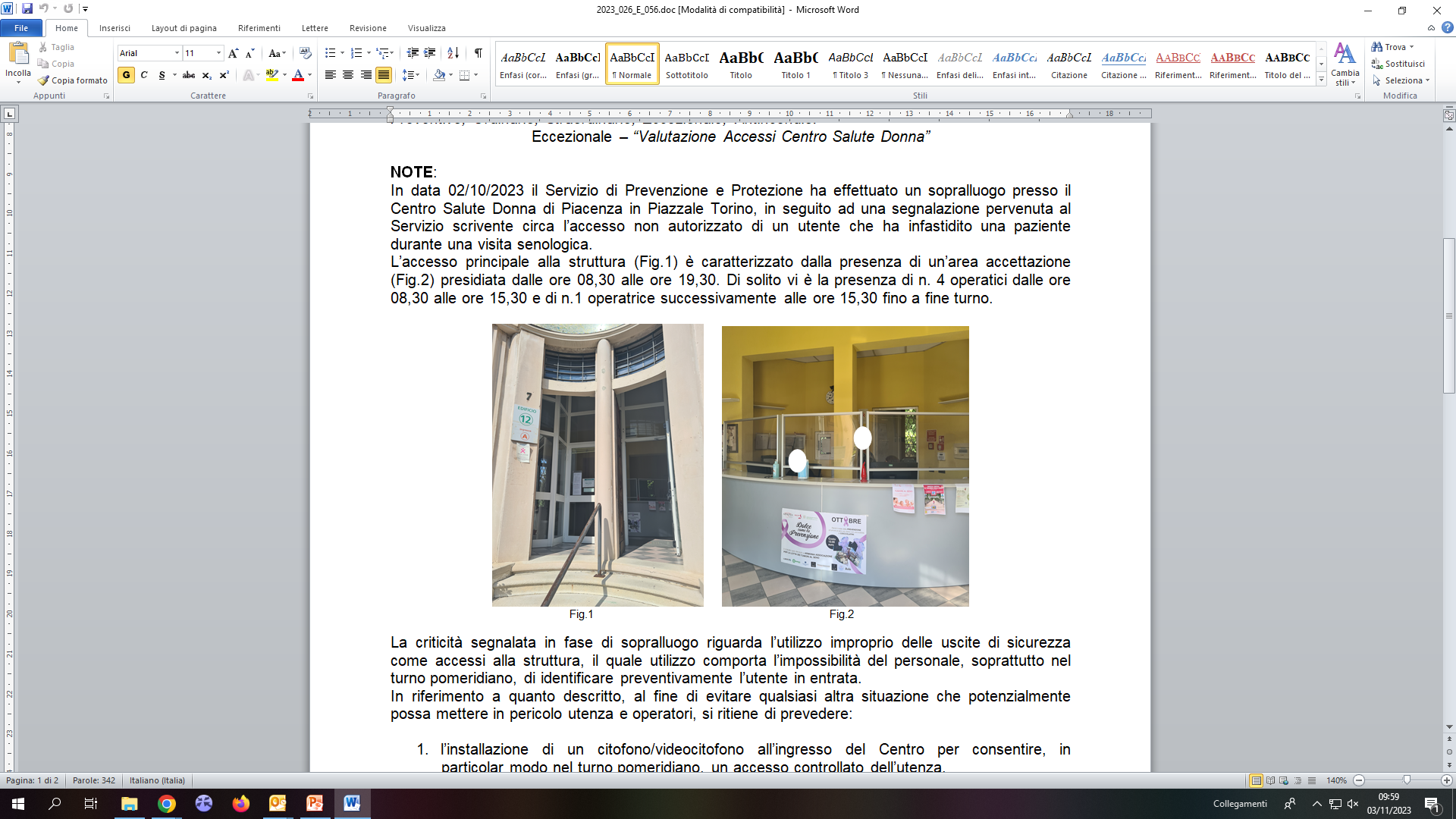 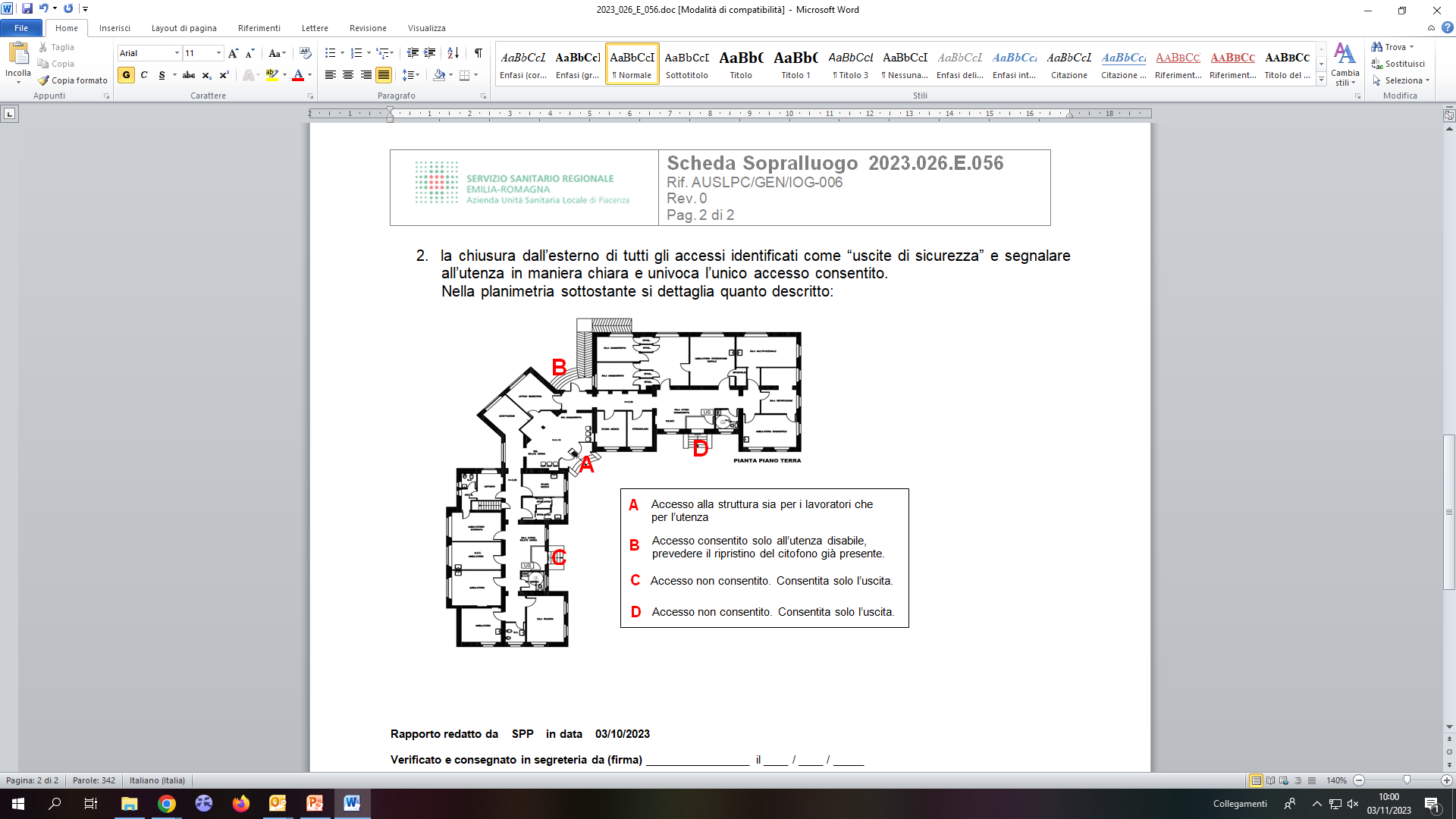 23 ottobre 2023, Sopralluogo
NeuroPsichiatria Infantile (P.le Milano)
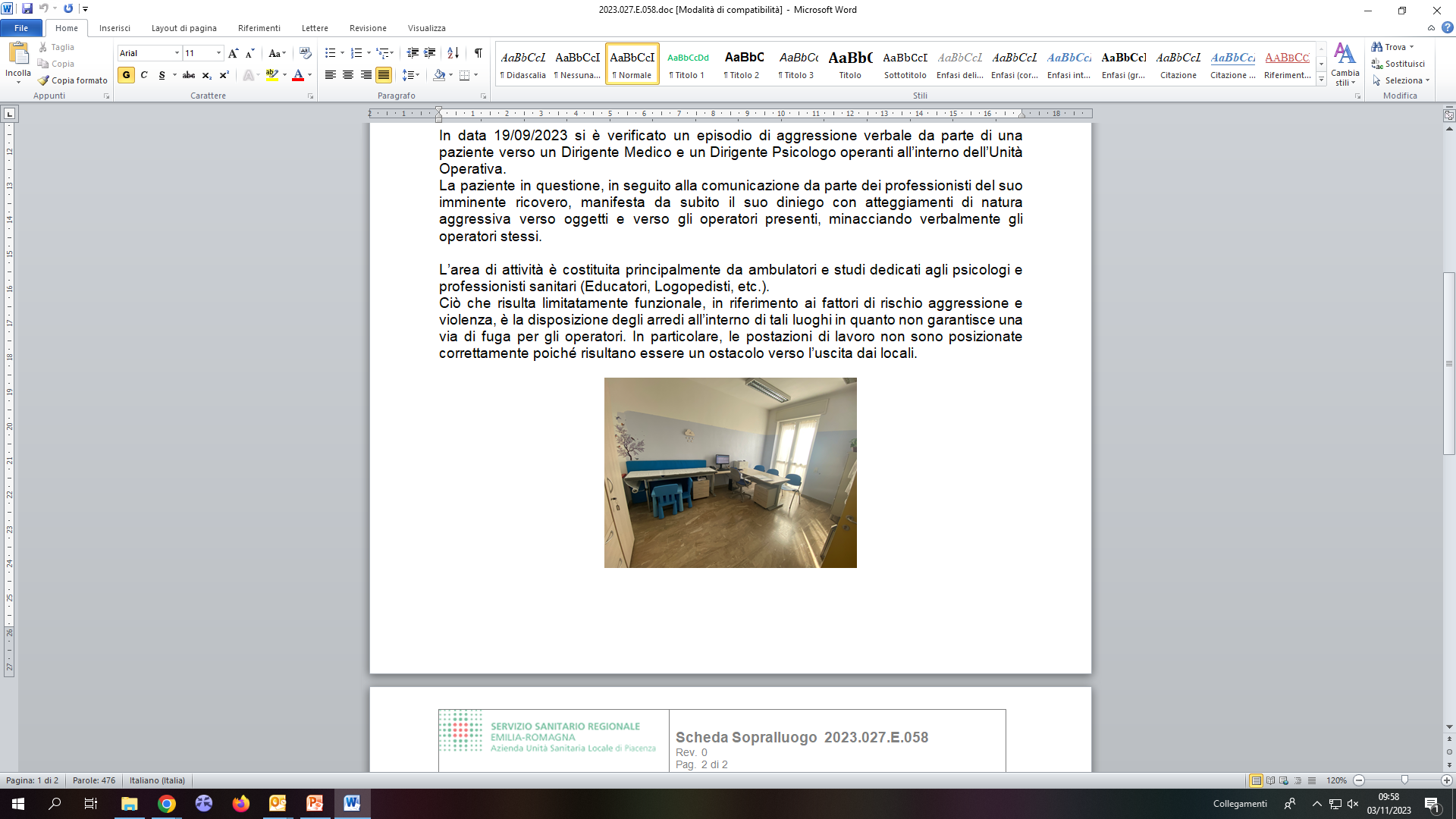 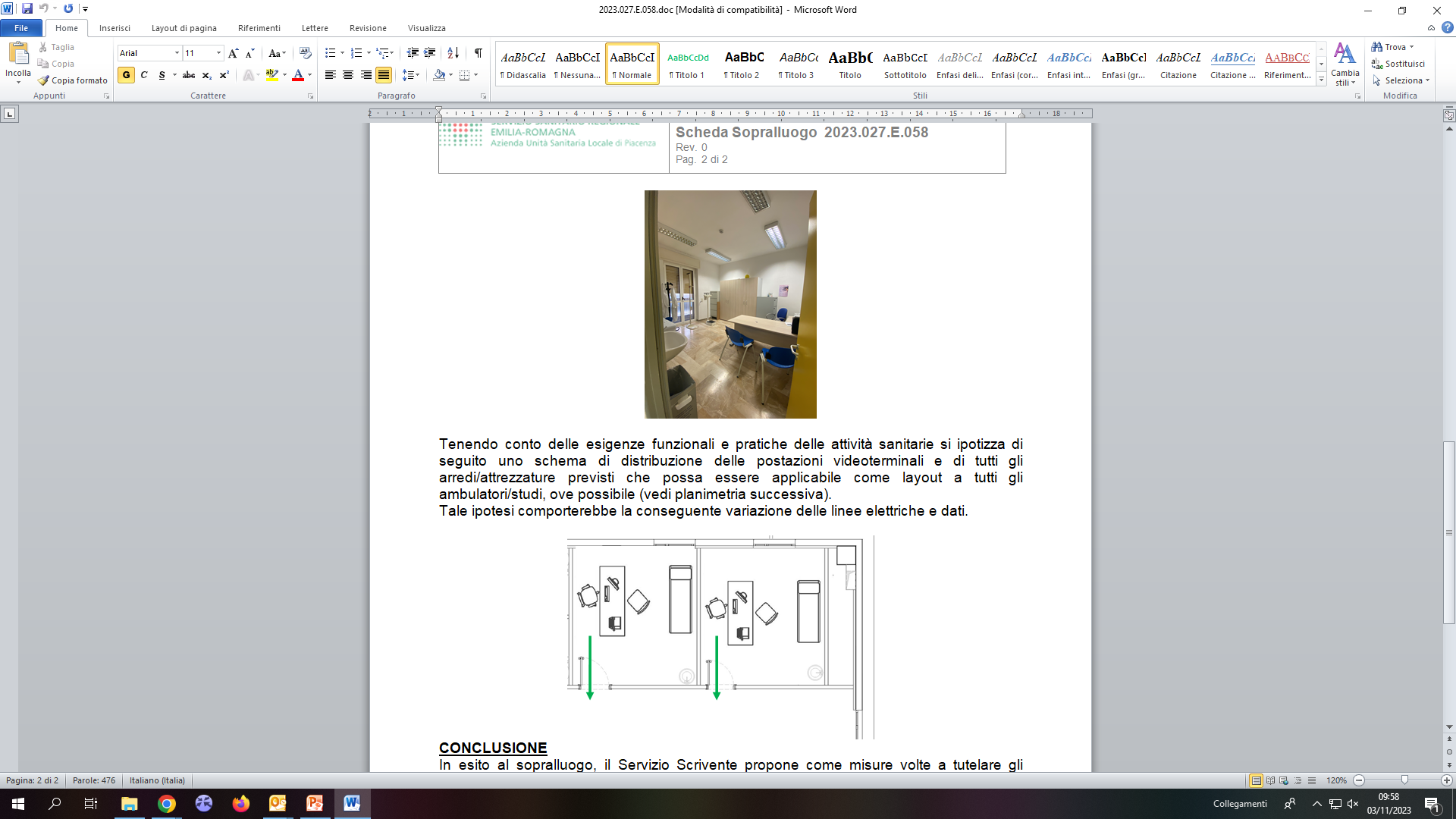 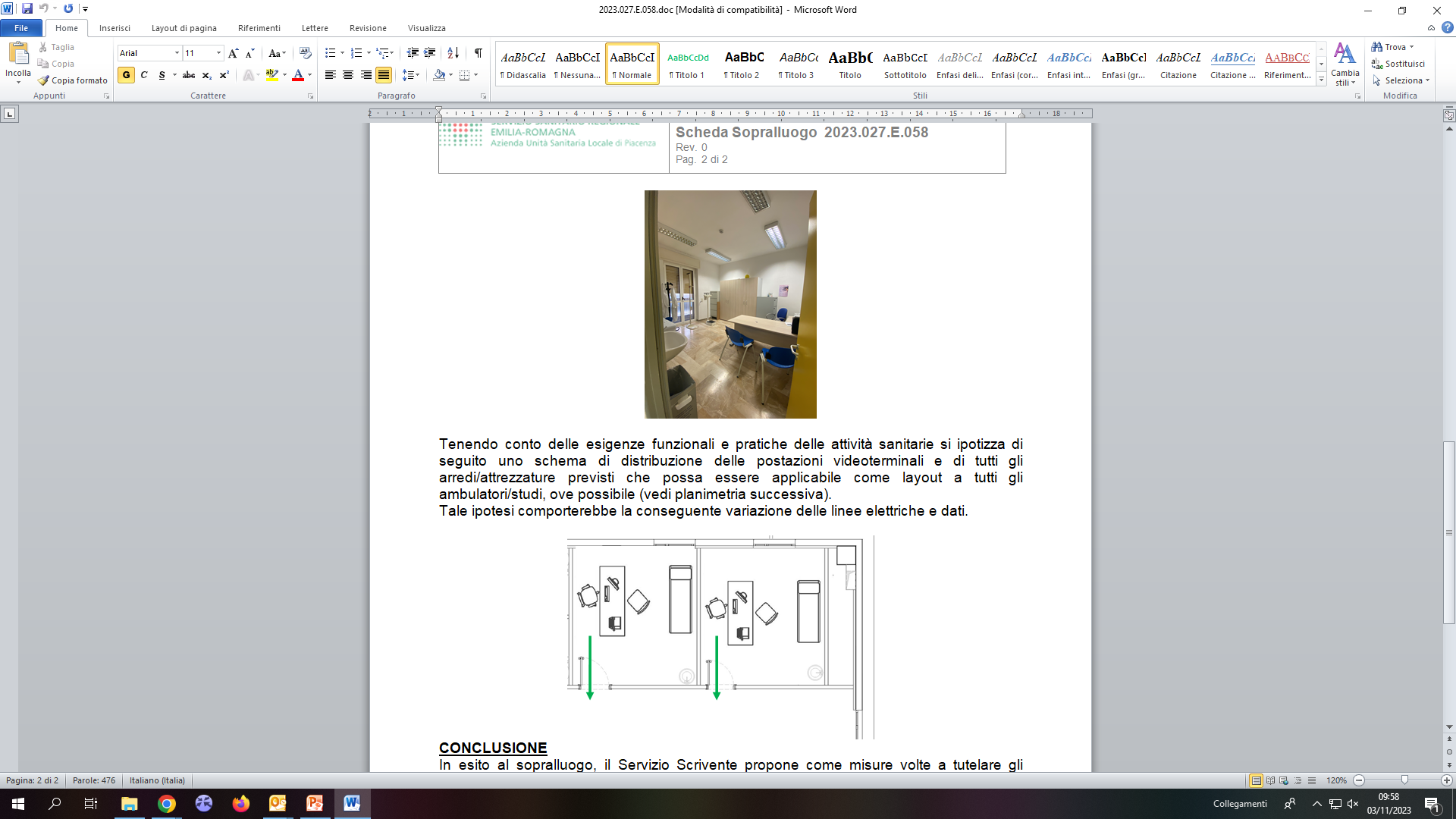 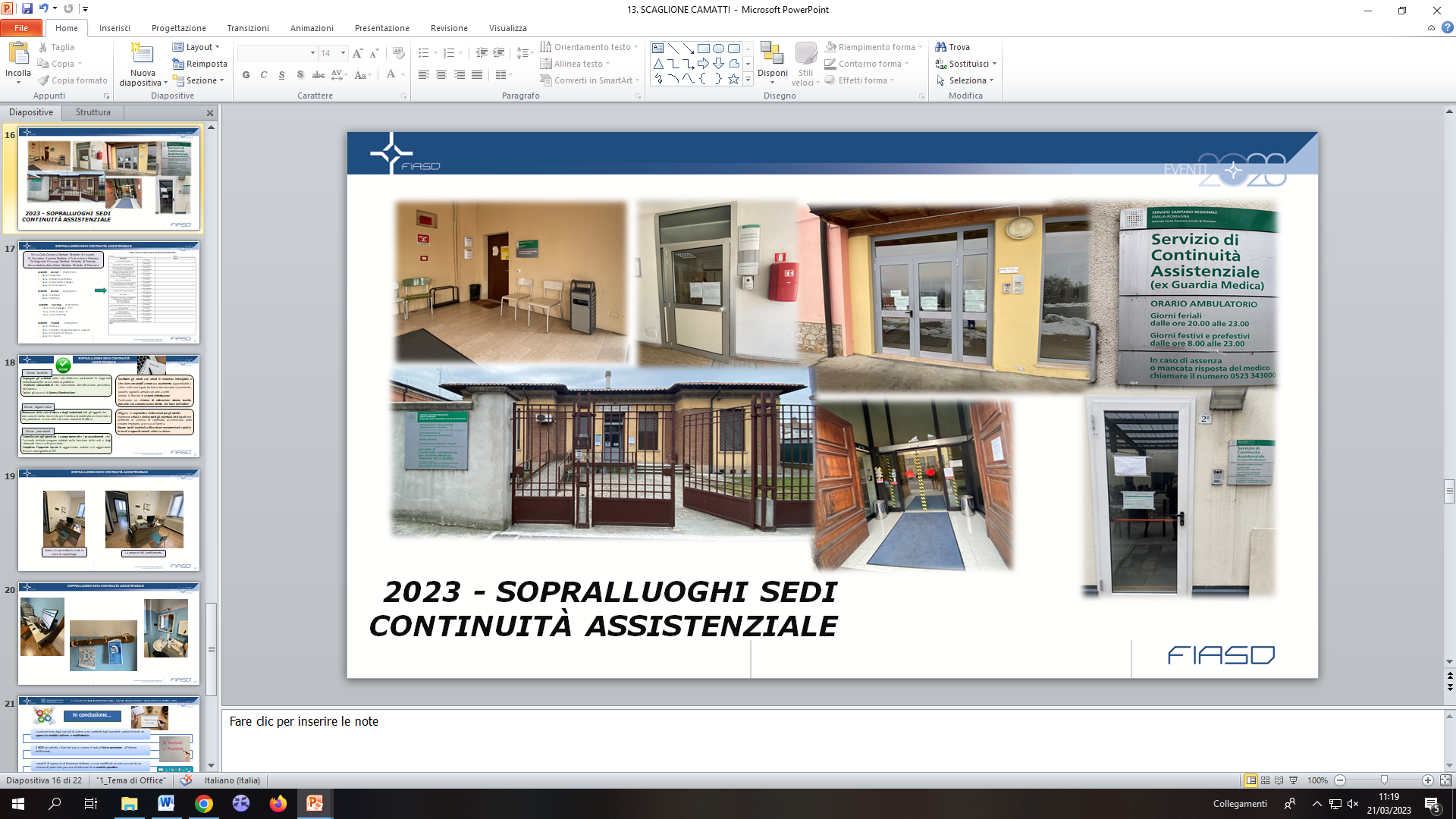 32
[Speaker Notes: Scrivere qui il testo del discorso per ogni diapositiva]
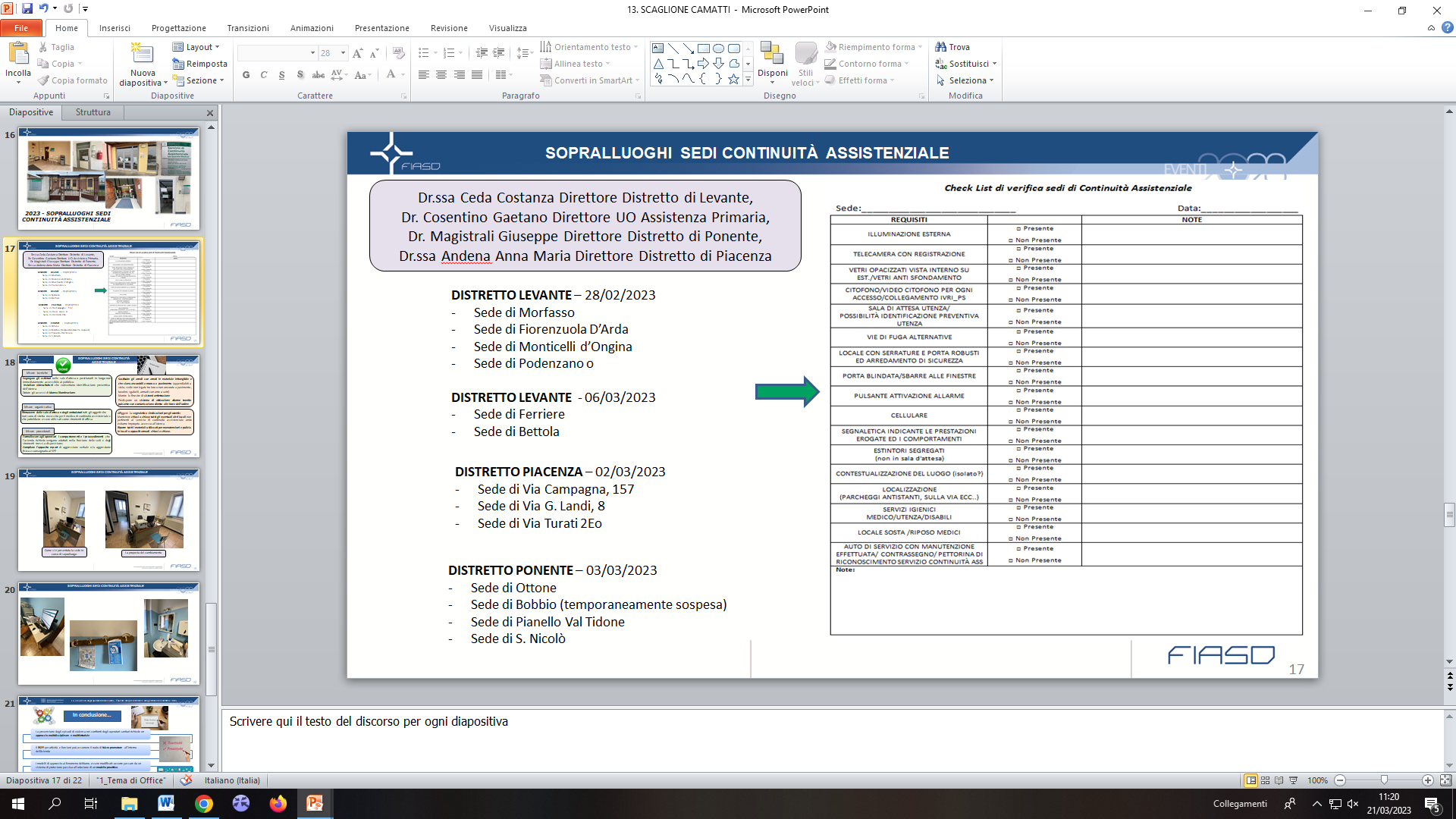 33
[Speaker Notes: Scrivere qui il testo del discorso per ogni diapositiva]
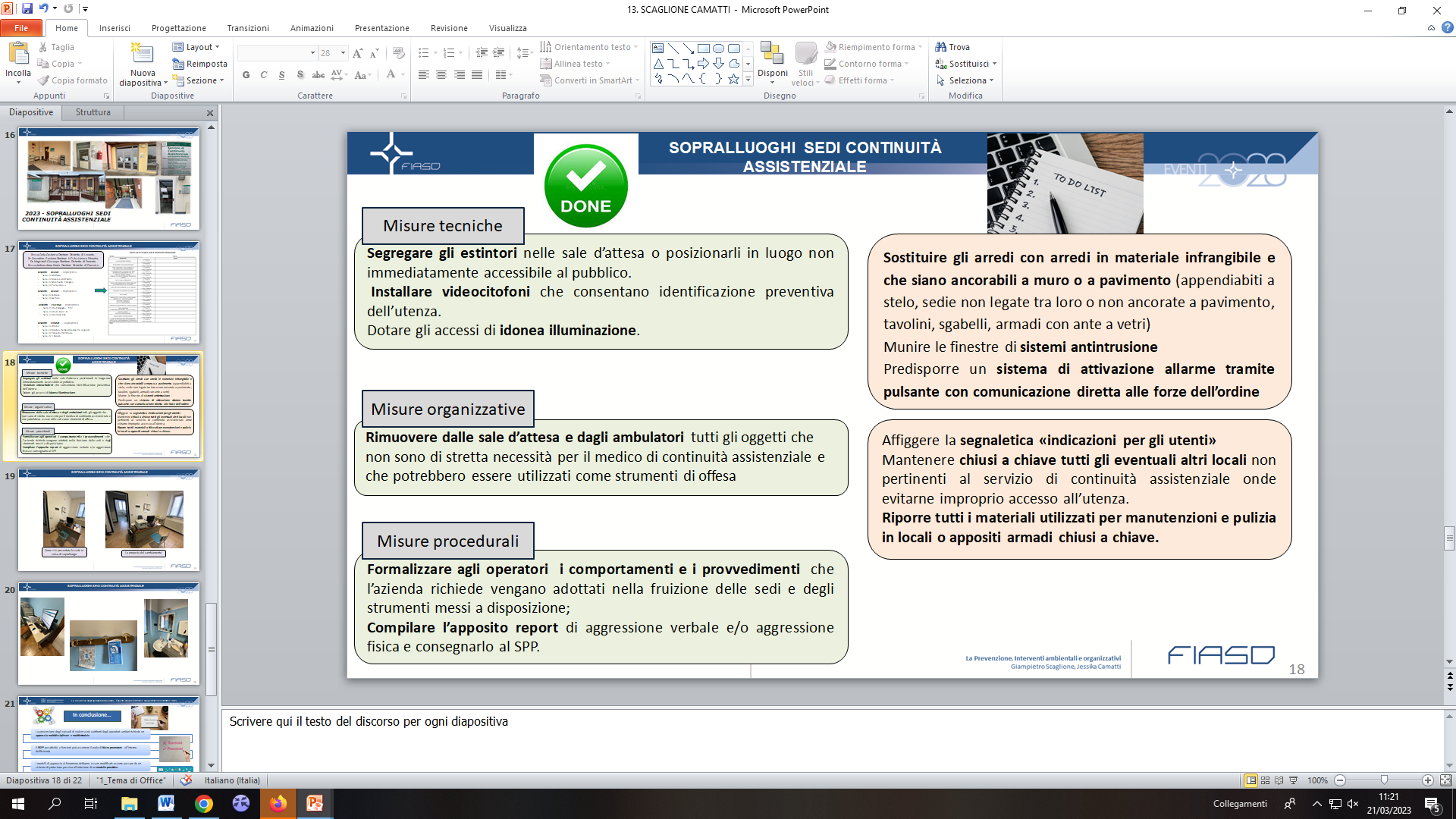 34
[Speaker Notes: Scrivere qui il testo del discorso per ogni diapositiva]
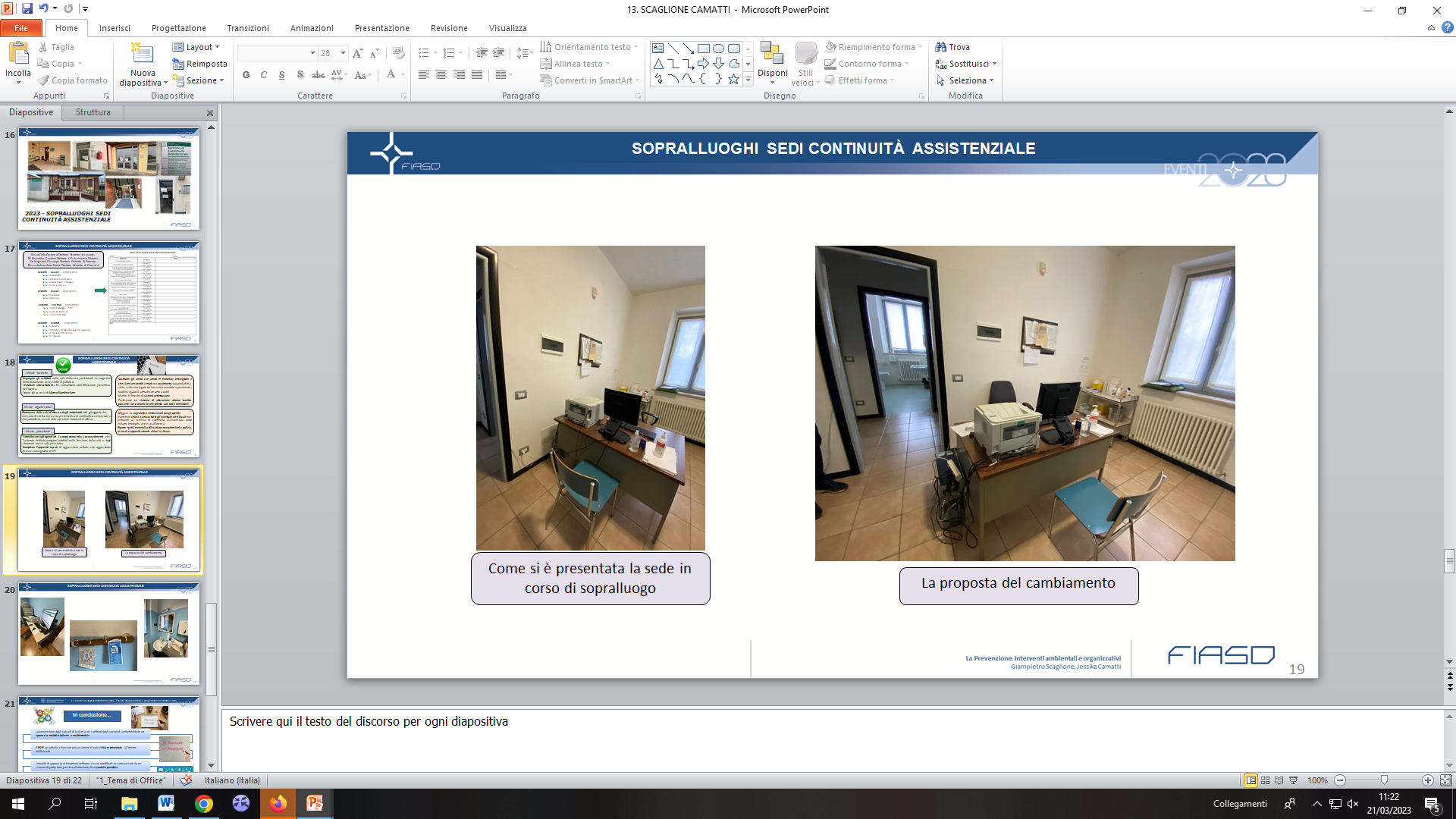 35
[Speaker Notes: Scrivere qui il testo del discorso per ogni diapositiva]
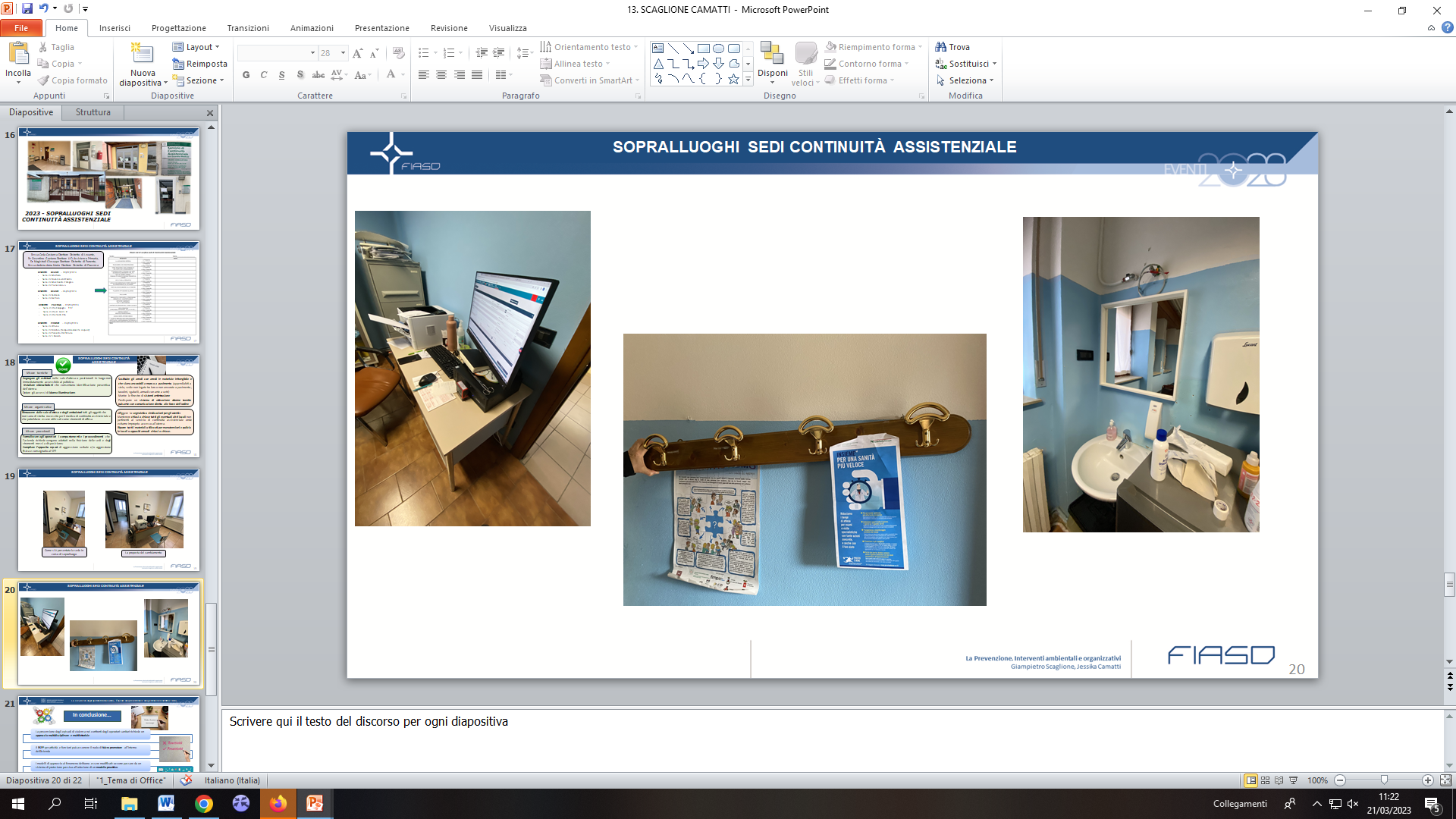 36
[Speaker Notes: Scrivere qui il testo del discorso per ogni diapositiva]
PROSPETTIVE FUTURE: 
Il nuovo sistema di segnalazione SegnalER
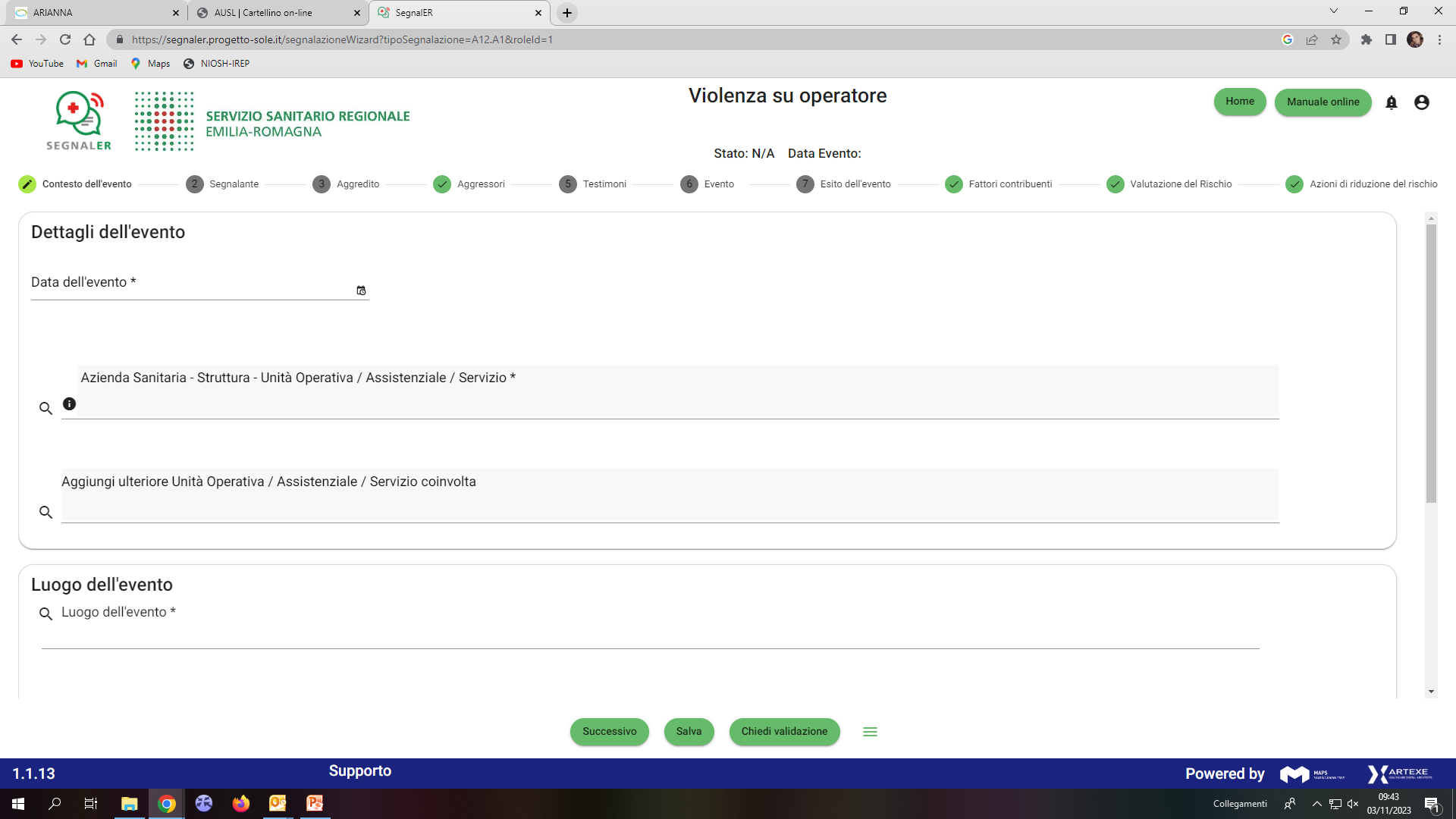 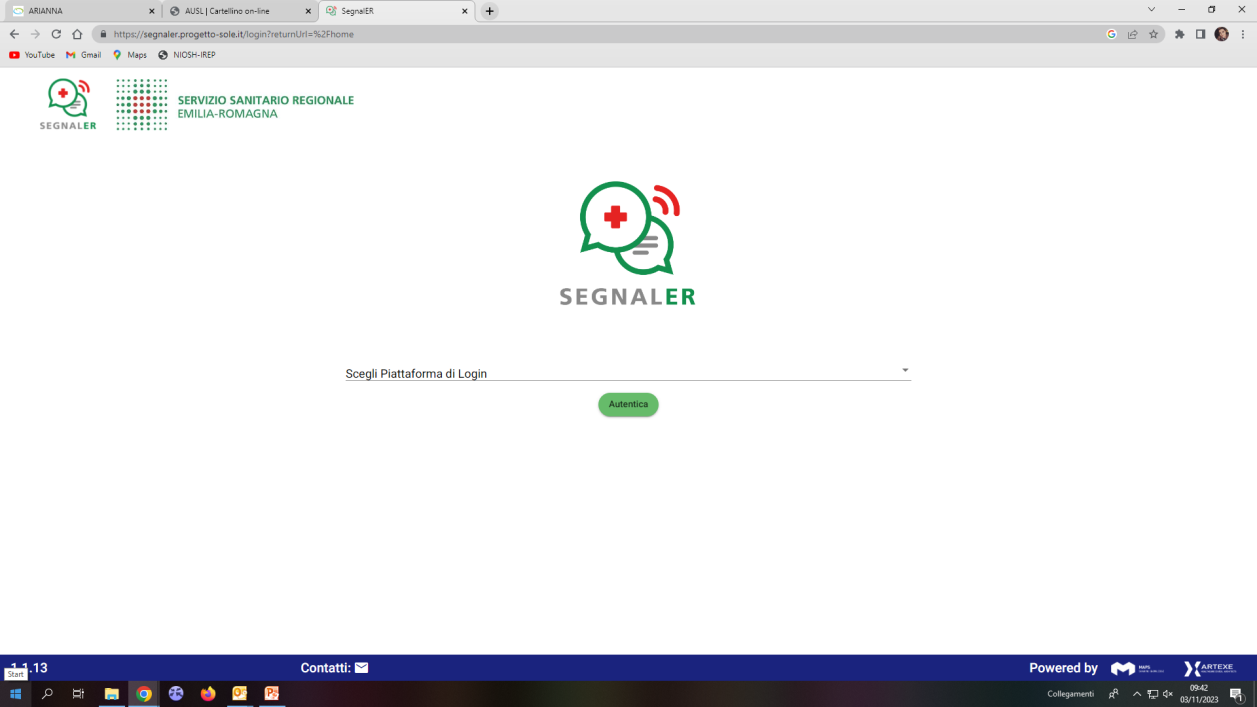 Personale SPP ha partecipato ad eventi di formazione relativi al sistema di segnalazione SegnalER
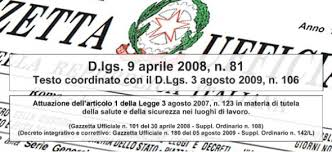 Titolo I – Capo III -Sezione II - VALUTAZIONE DEI RISCHI 

Articolo 28: Oggetto della valutazione dei rischi

La valutazione dei rischi … deve riguardare tutti i rischi per la sicurezza e la salute dei lavoratori, ivi compresi quelli riguardanti gruppi di lavoratori esposti a rischi particolari, tra cui quelli collegati allo stress lavoro-correlato, secondo i contenuti dell’accordo europeo dell’8 Ottobre 2004 [...]
RISCHI PSICO SOCIALI sul LUOGO di LAVORO
PERCORSO SLC -  METODOLOGIA:
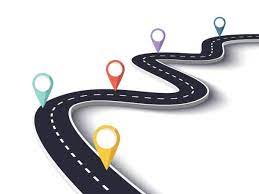 591
TOTALE OPERATORI PARTECIPANTI AL PERCORSO SLC  2023
1182
TOTALE ORE DI FORMAZIONE SLC  2023
39
PERCORSO SLC: STATO DEI LAVORI
40
GRAZIE
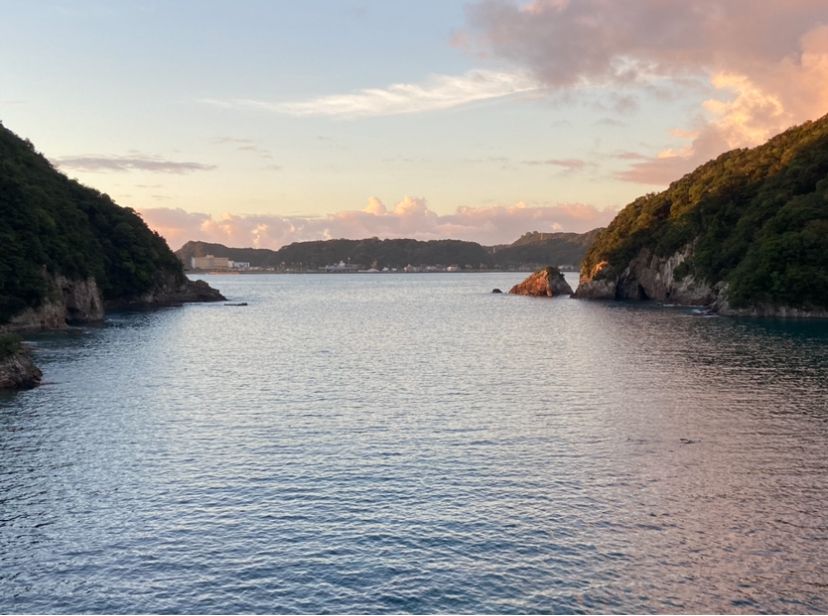